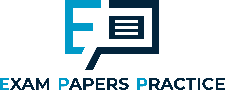 3.1.4 Trade policy and trade negotiations3.3 Globalisation
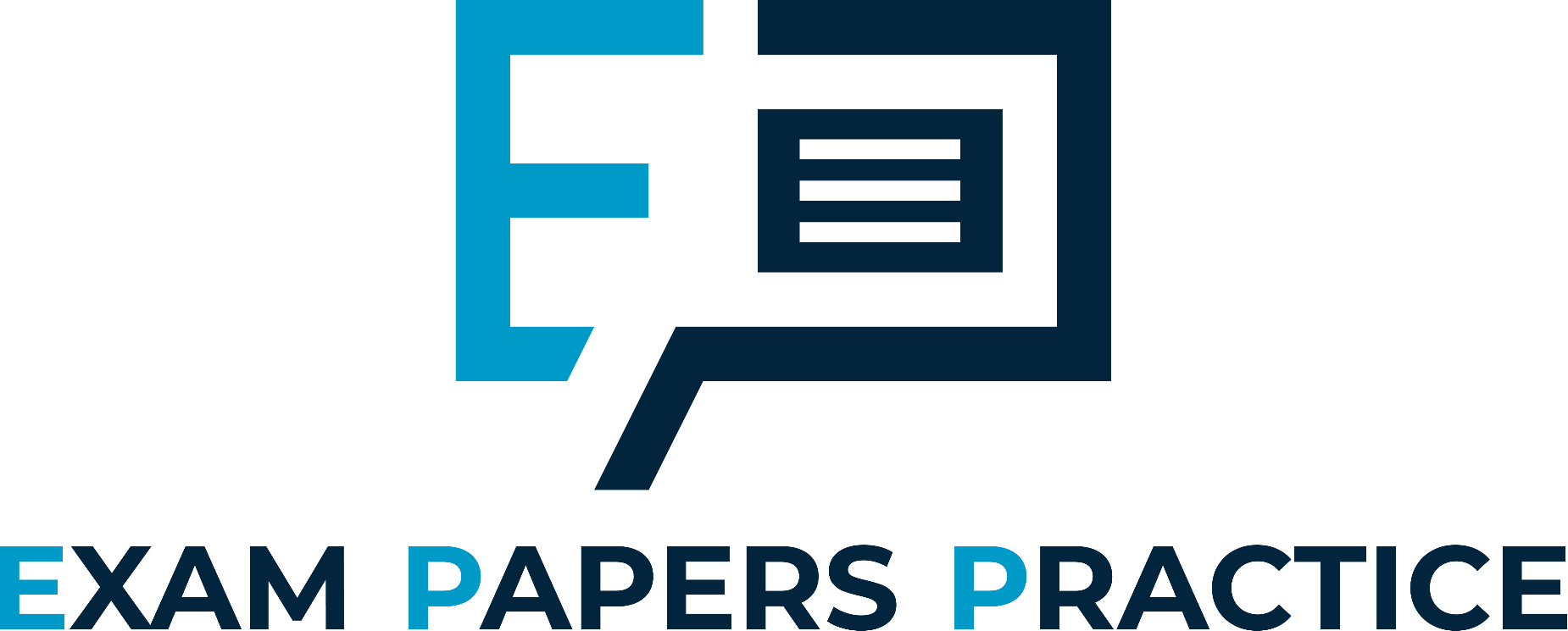 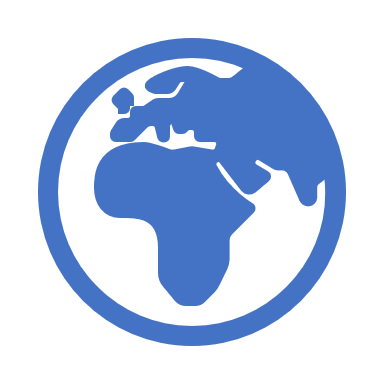 For more help, please visit www.exampaperspractice.co.uk
© 2025 Exams Papers Practice. All Rights Reserved
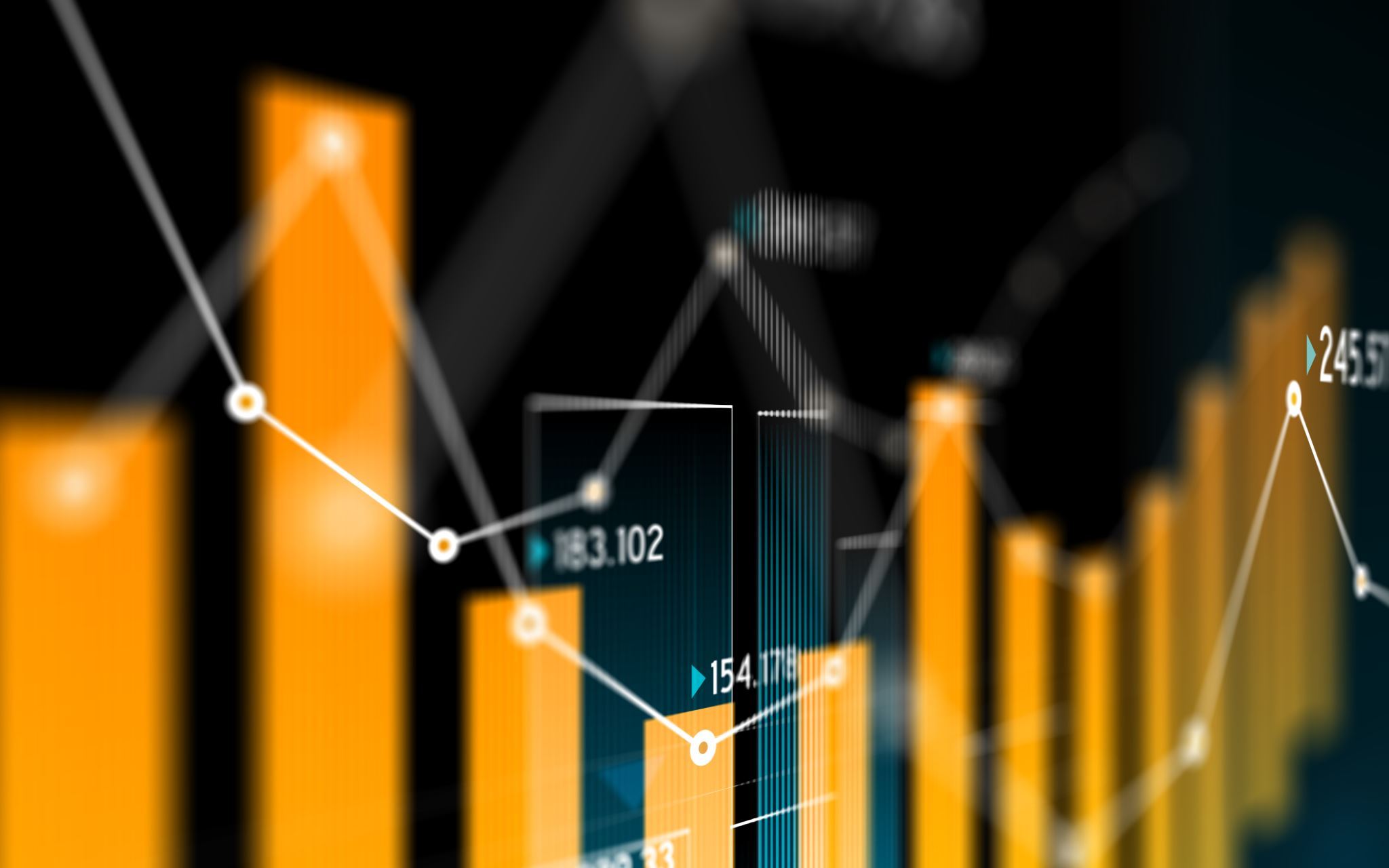 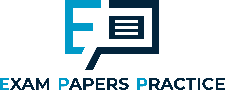 Recall Activity
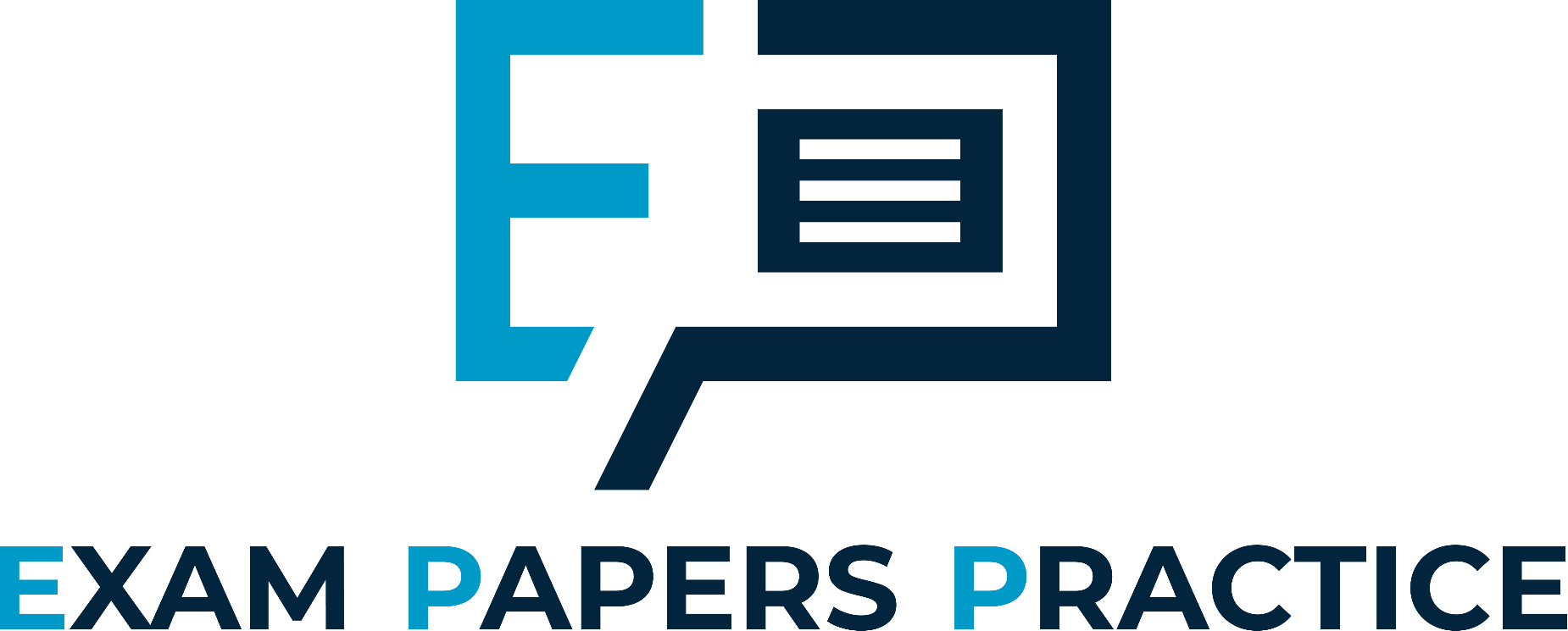 Define globalisation.
What is FDI
State 4 indicators of economic growth.
Briefly explain 2 factors contributing to increased globalisation
For more help, please visit www.exampaperspractice.co.uk
© 2025 Exams Papers Practice. All Rights Reserved
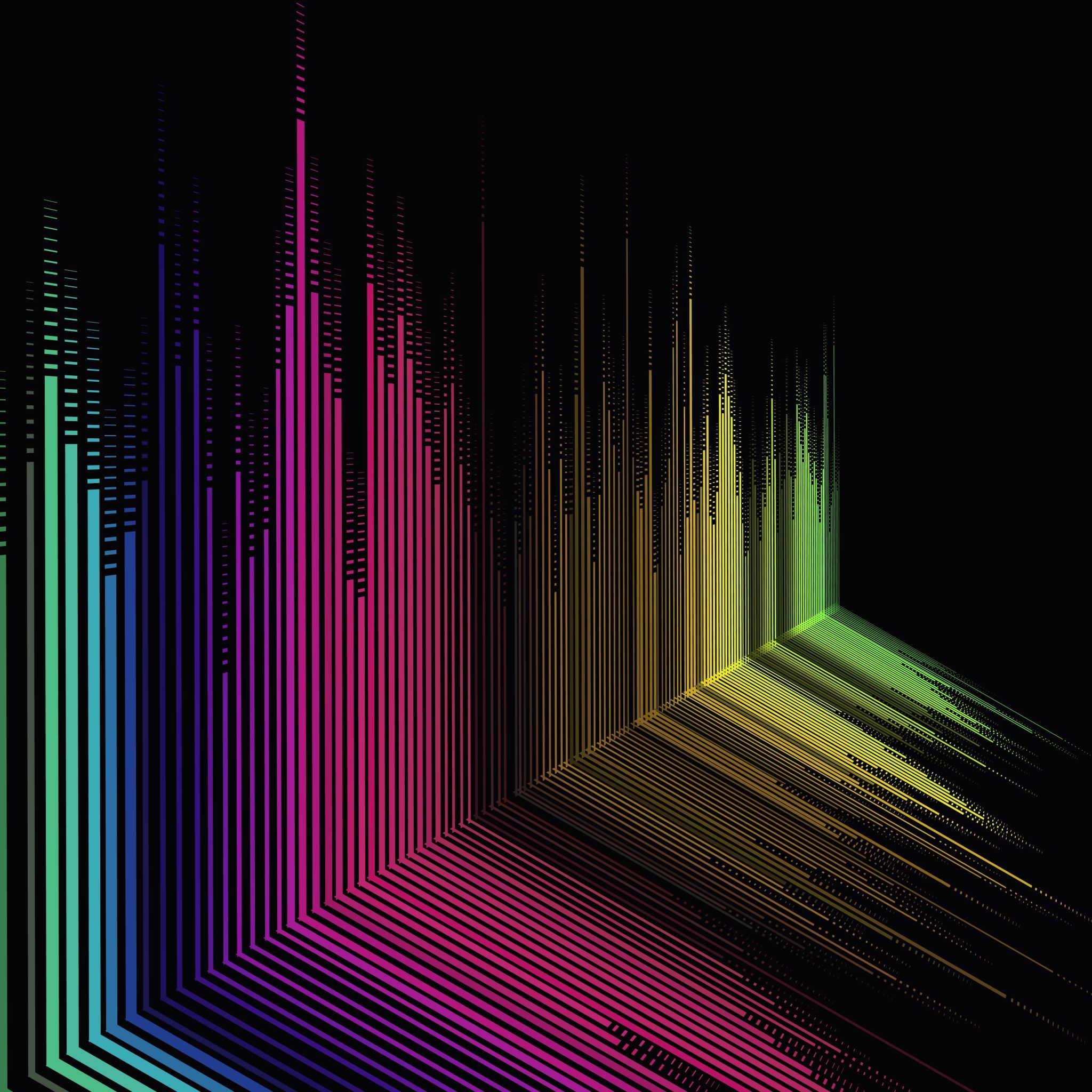 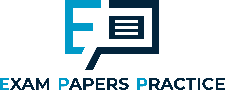 Activity
What is the definition of ‘Tarrifs’?
Find an example of UK import quotas.
What is meant by a ‘domestic subsidies’?
Explain why a country might want to partake in protectionism.
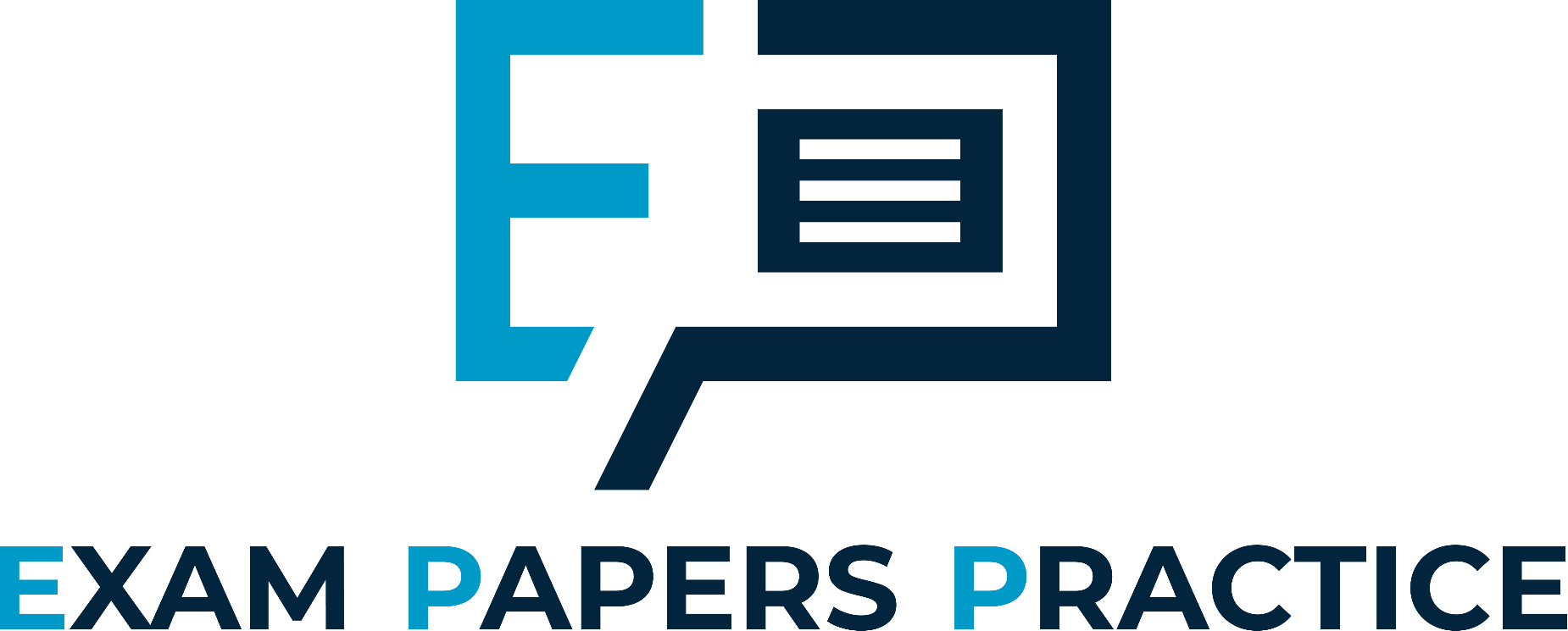 For more help, please visit www.exampaperspractice.co.uk
© 2025 Exams Papers Practice. All Rights Reserved
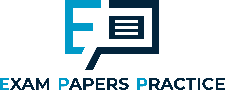 Learning Objectives
Are you able to explain the different types of protectionism?

Are you able to evaluate the different types of trade negotiations?
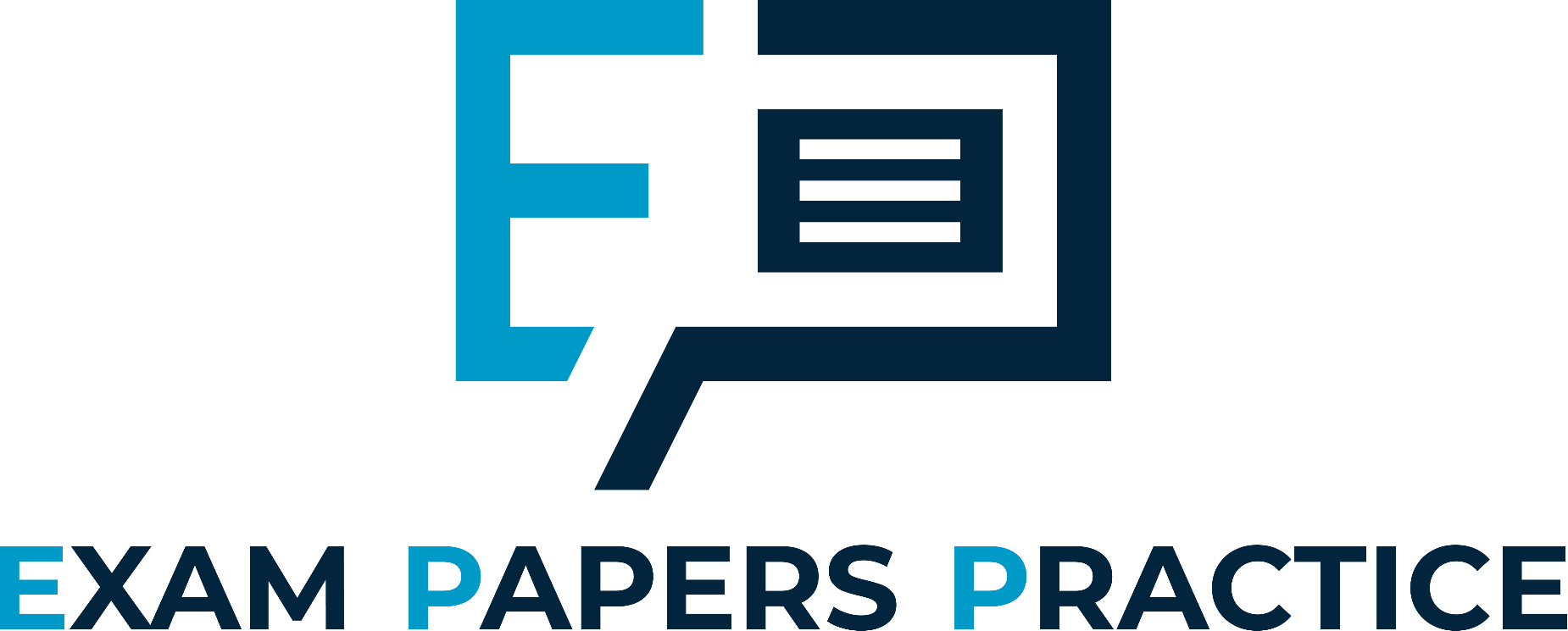 For more help, please visit www.exampaperspractice.co.uk
© 2025 Exams Papers Practice. All Rights Reserved
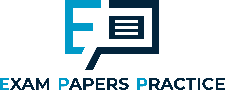 Protectionism
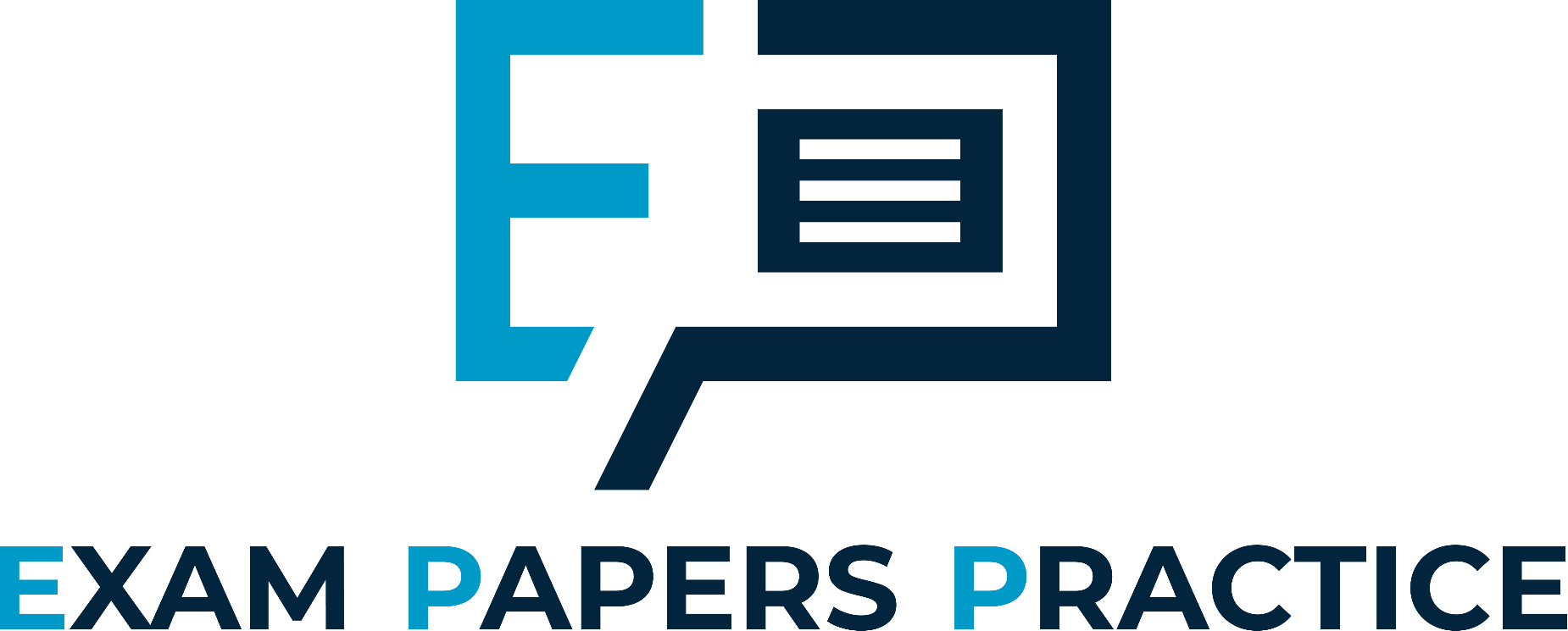 For more help, please visit www.exampaperspractice.co.uk
© 2025 Exams Papers Practice. All Rights Reserved
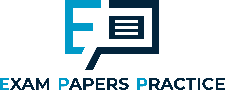 Infant industries
Young industries are unlikely to be able to compete against established MNCs in developed countries, thus require protection, at least in the short term

Dumping
Over-production in developed countries may be released into the markets of developing nations, which undercuts domestic prices and domestic producers may be forced to leave the market
Protectionism
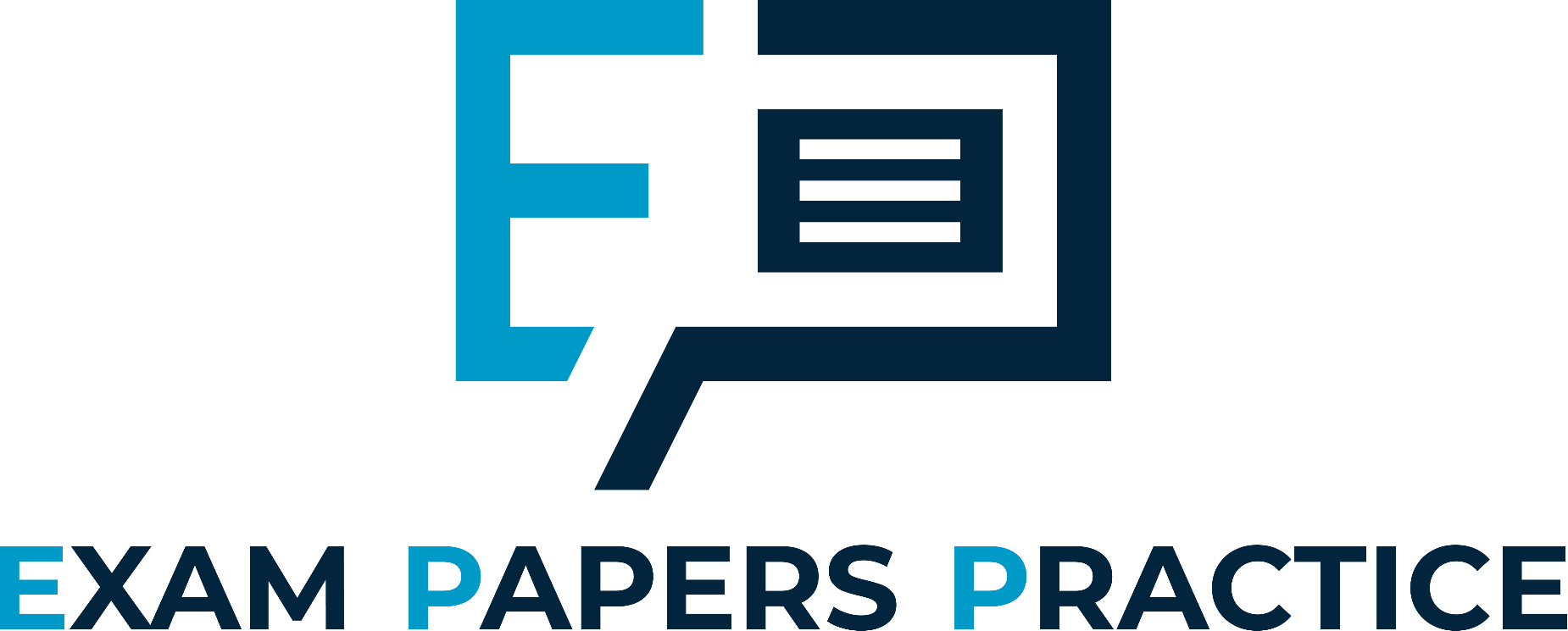 For more help, please visit www.exampaperspractice.co.uk
© 2025 Exams Papers Practice. All Rights Reserved
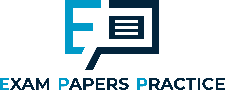 Protectionism
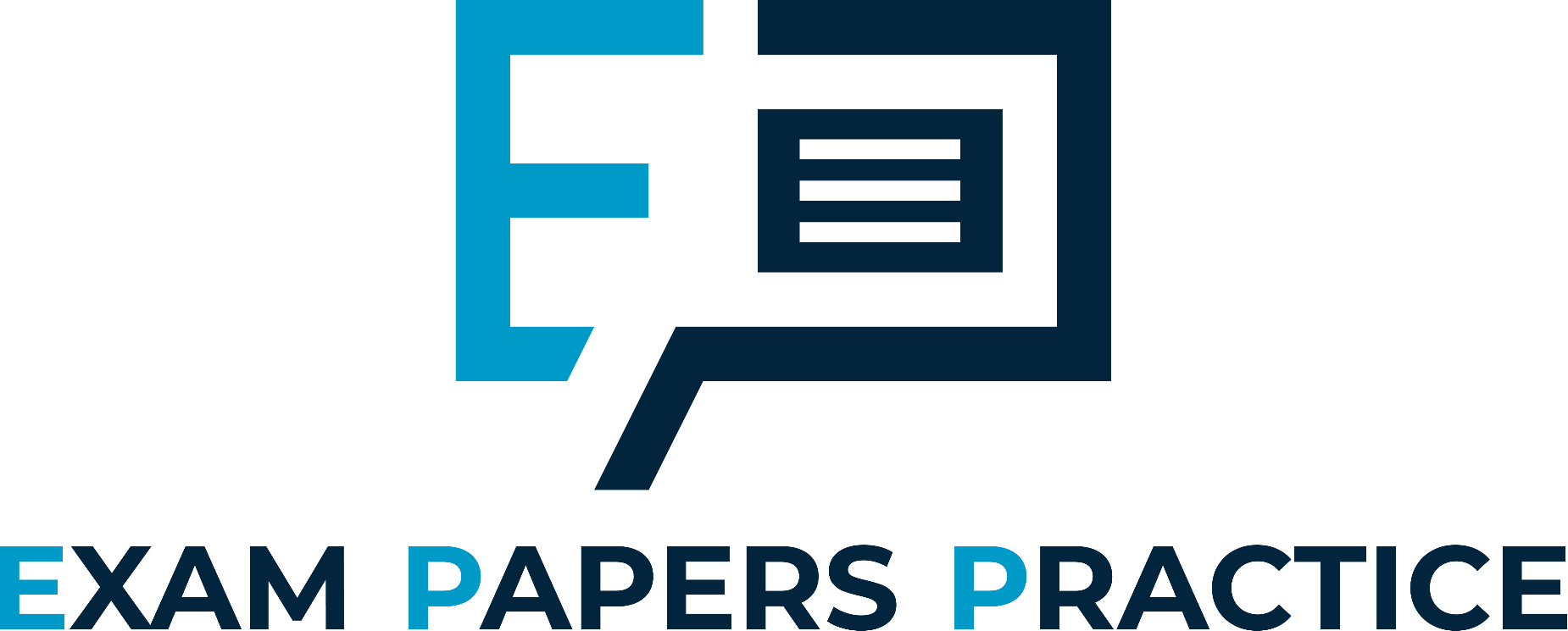 For more help, please visit www.exampaperspractice.co.uk
© 2025 Exams Papers Practice. All Rights Reserved
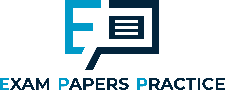 Protectionist measures
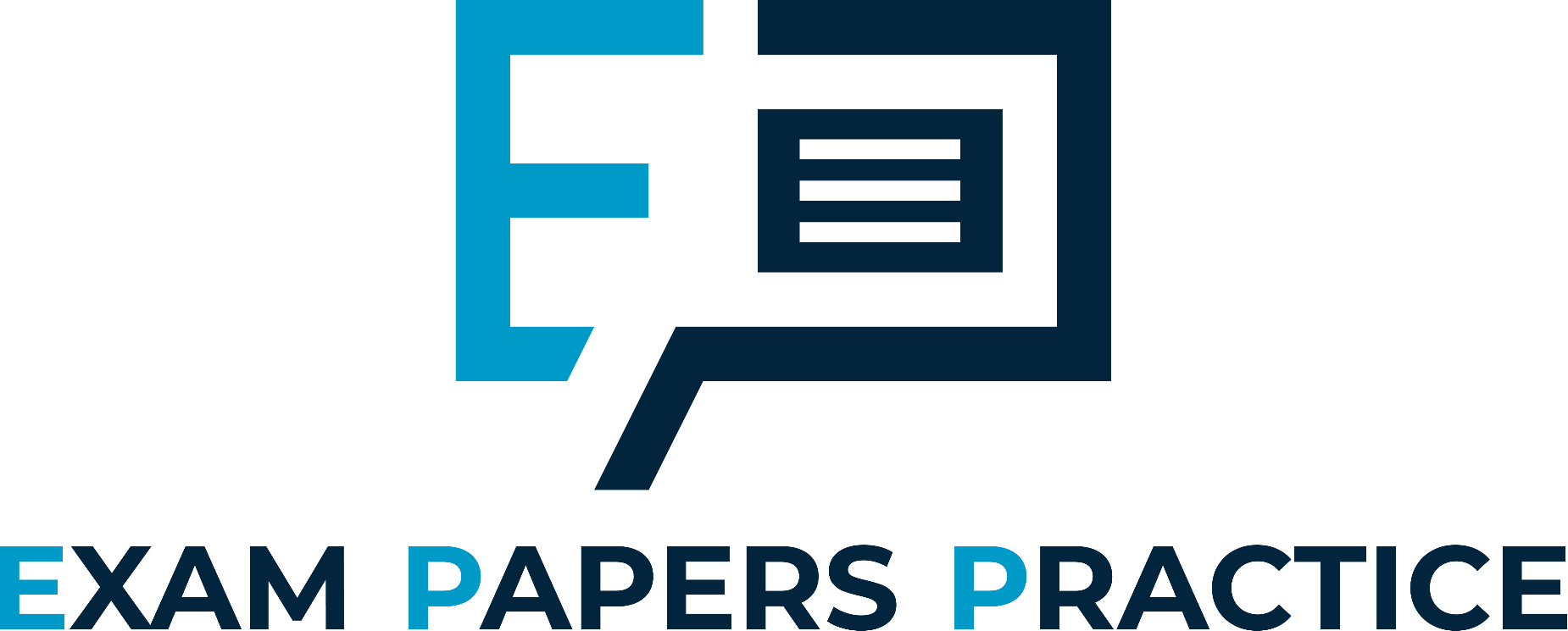 For more help, please visit www.exampaperspractice.co.uk
© 2025 Exams Papers Practice. All Rights Reserved
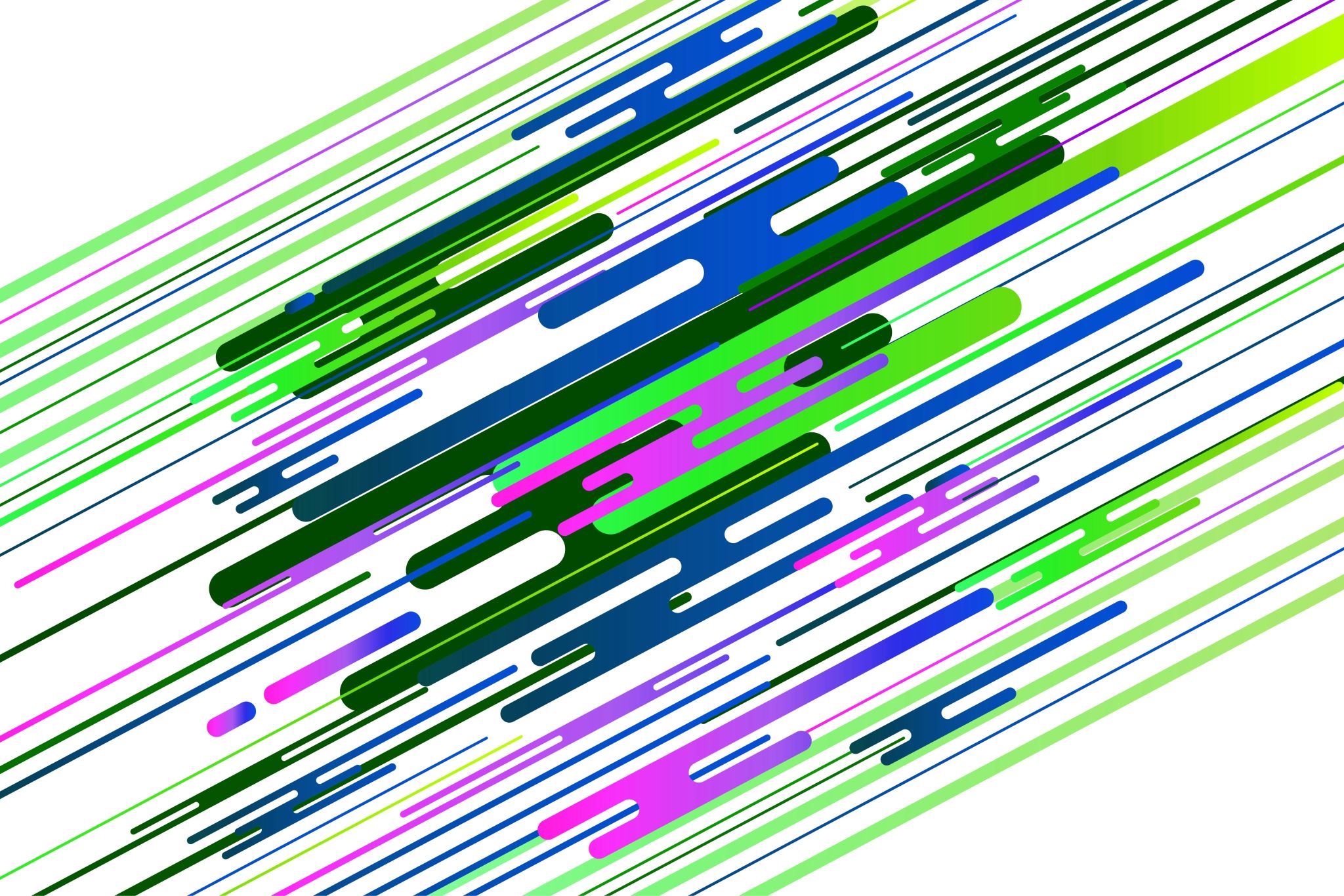 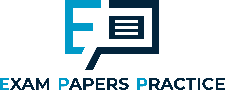 Activity 1
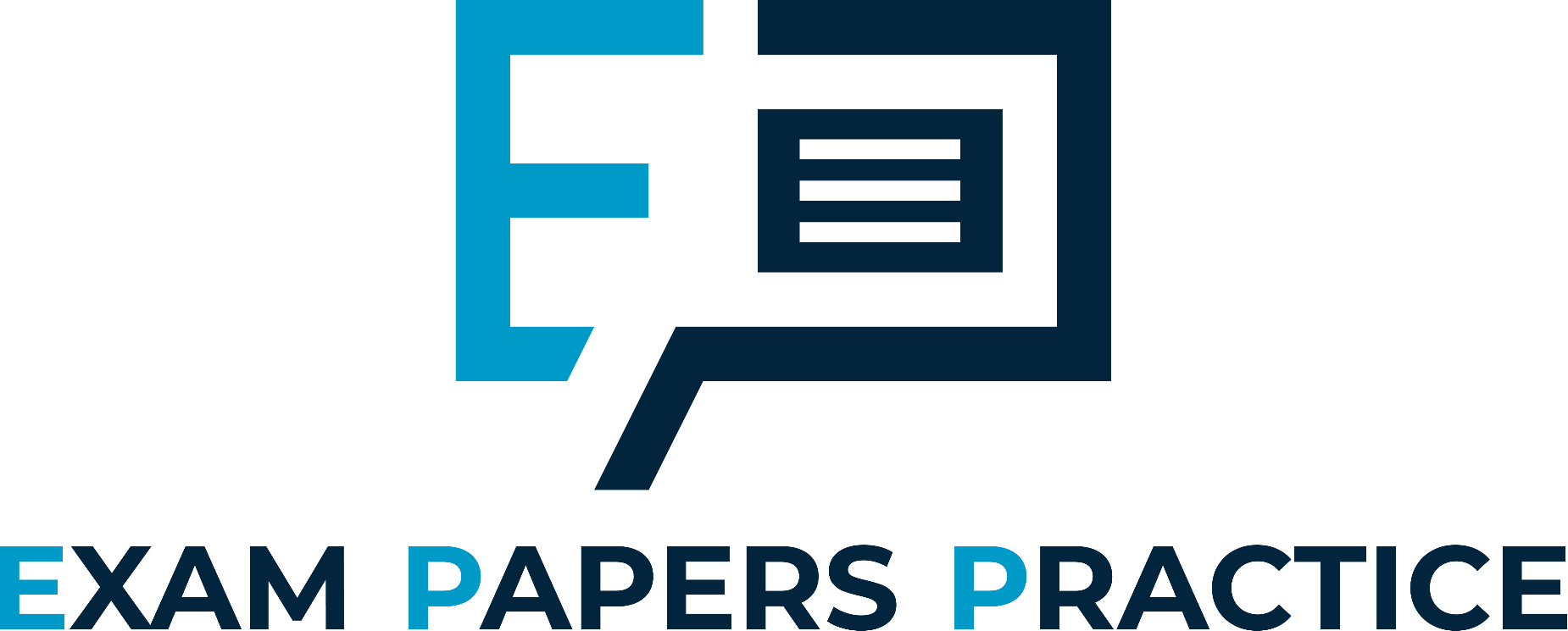 Explain how tariffs act as a trade barrier.

Find an example of how imposing tarrifs has led to trade barriesrs.
For more help, please visit www.exampaperspractice.co.uk
© 2025 Exams Papers Practice. All Rights Reserved
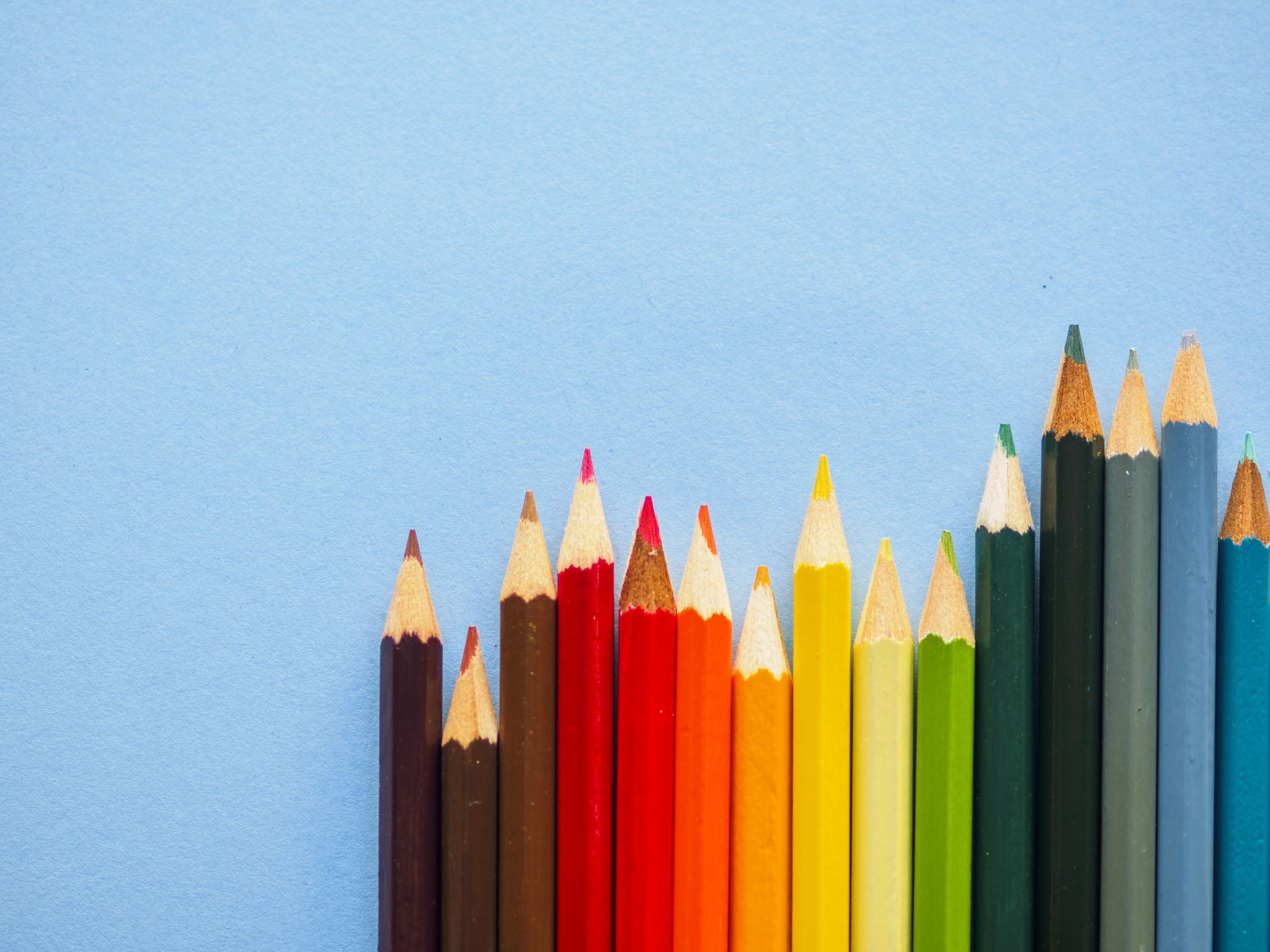 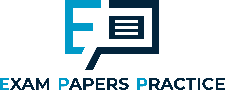 Activity 2
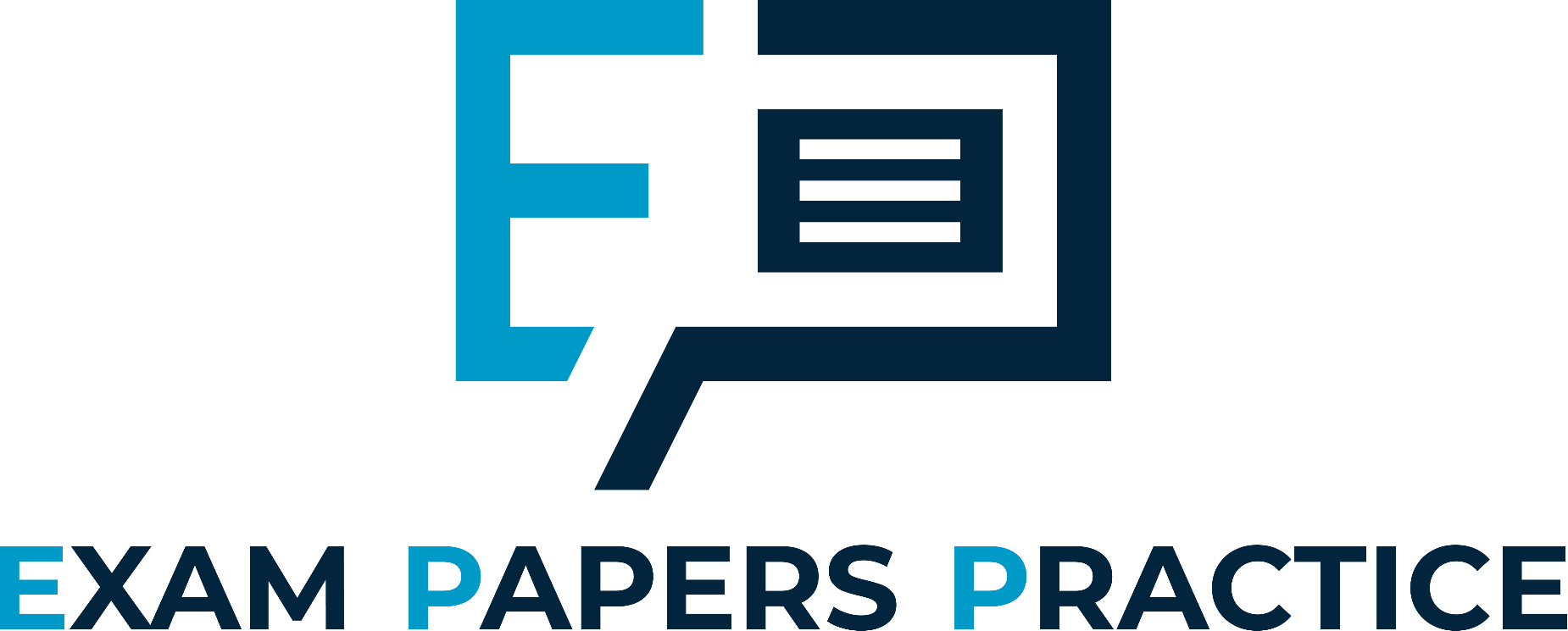 Draw a supply and demand diagram to illustrate the previous activity
For more help, please visit www.exampaperspractice.co.uk
© 2025 Exams Papers Practice. All Rights Reserved
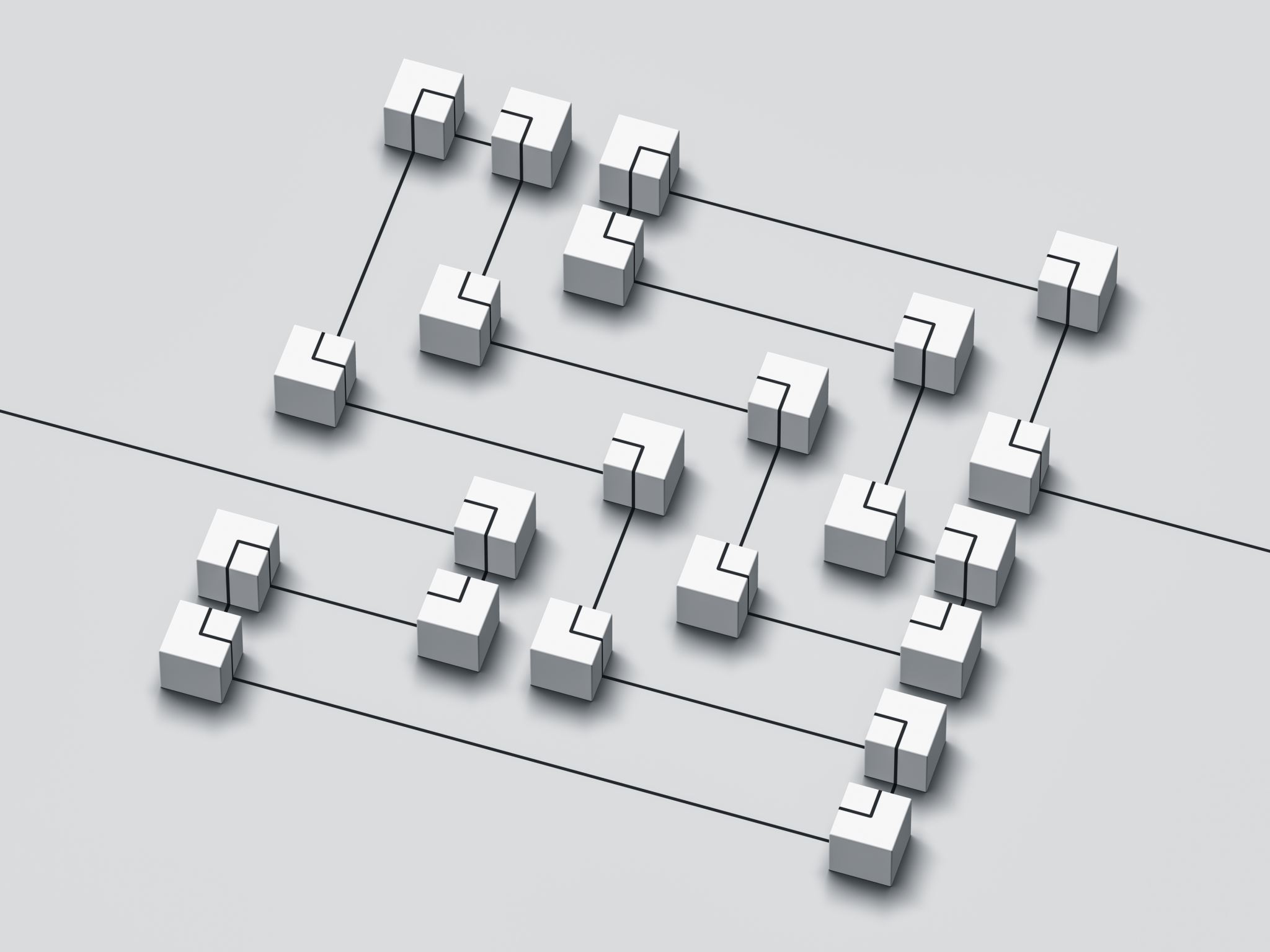 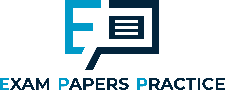 Activity 3
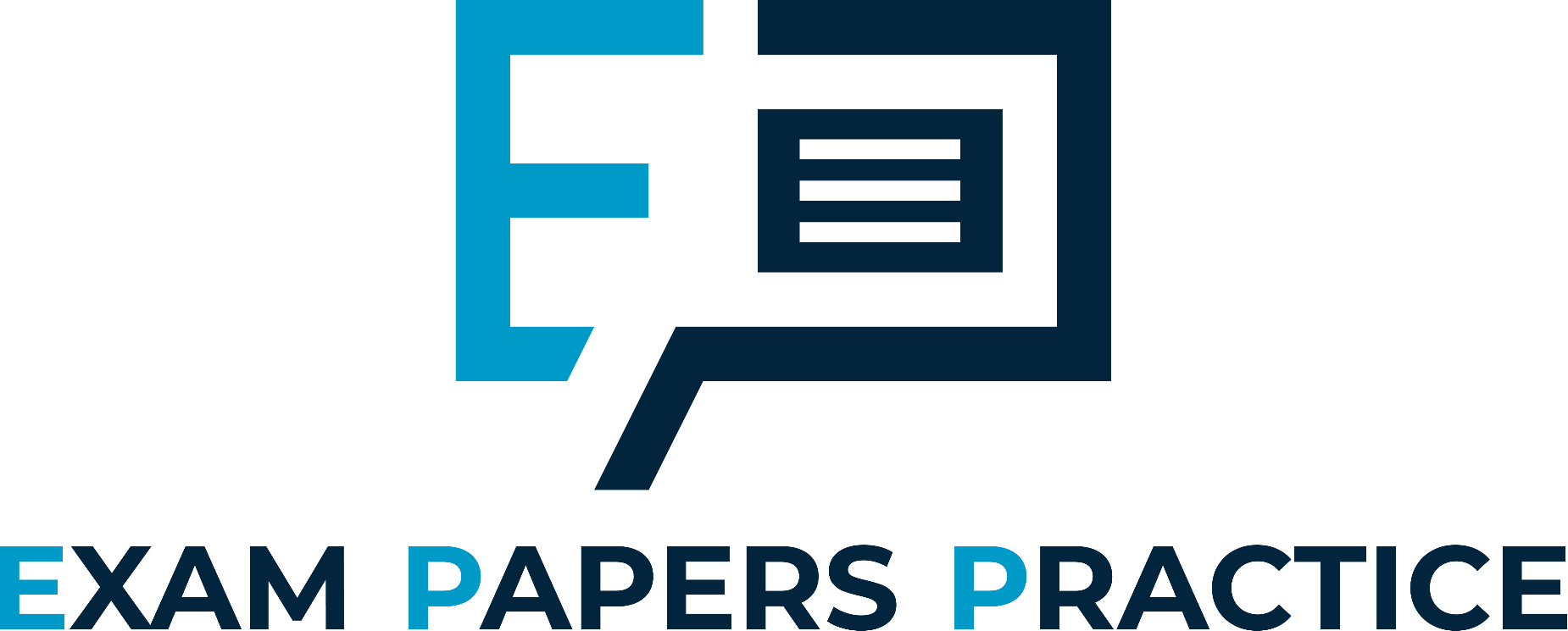 Explain how import quotas act as a trade barrier.
Draw a supply and demand diagram to illustrate this
For more help, please visit www.exampaperspractice.co.uk
© 2025 Exams Papers Practice. All Rights Reserved
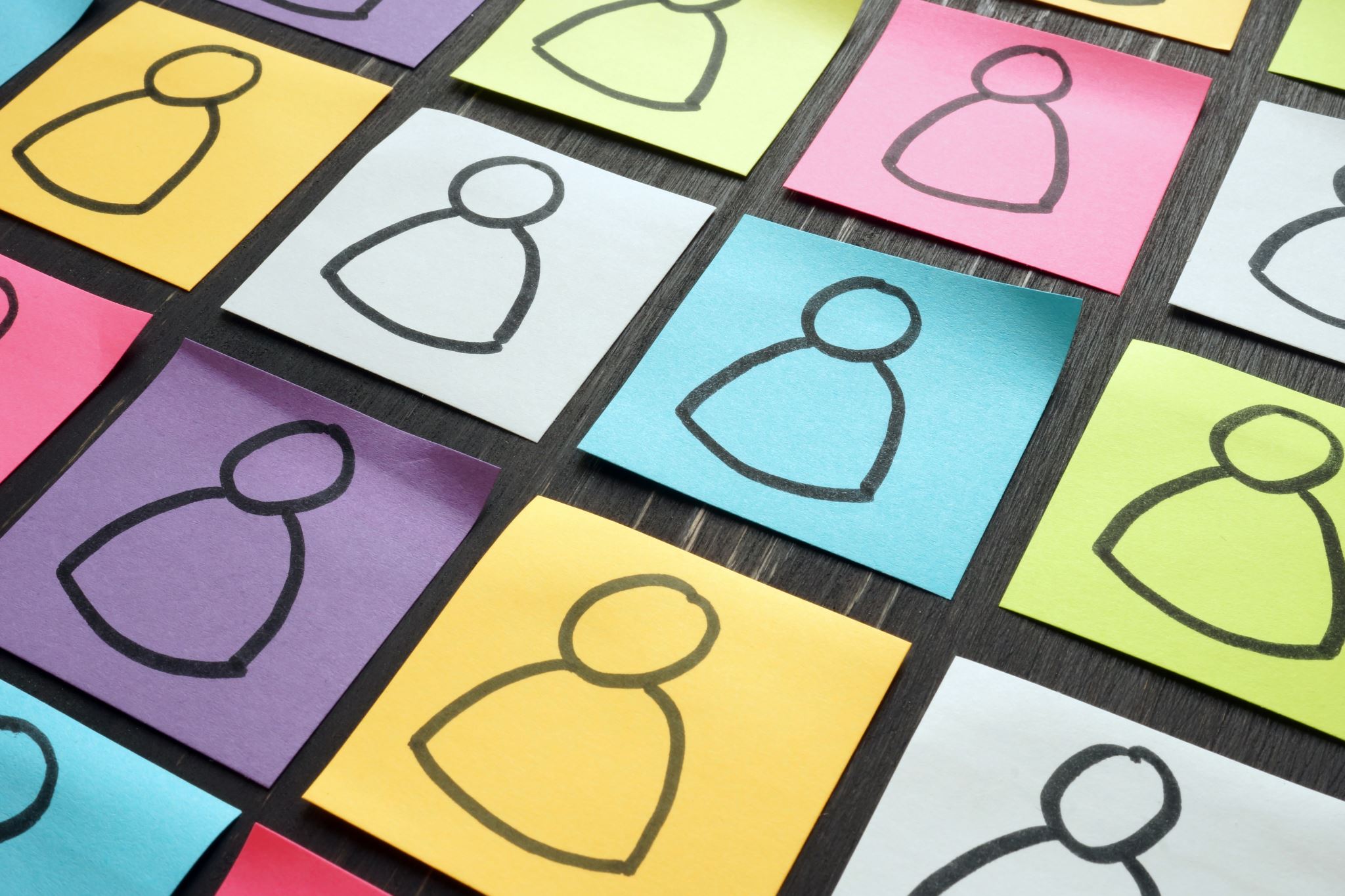 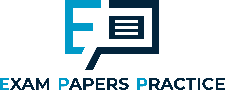 Activity 4
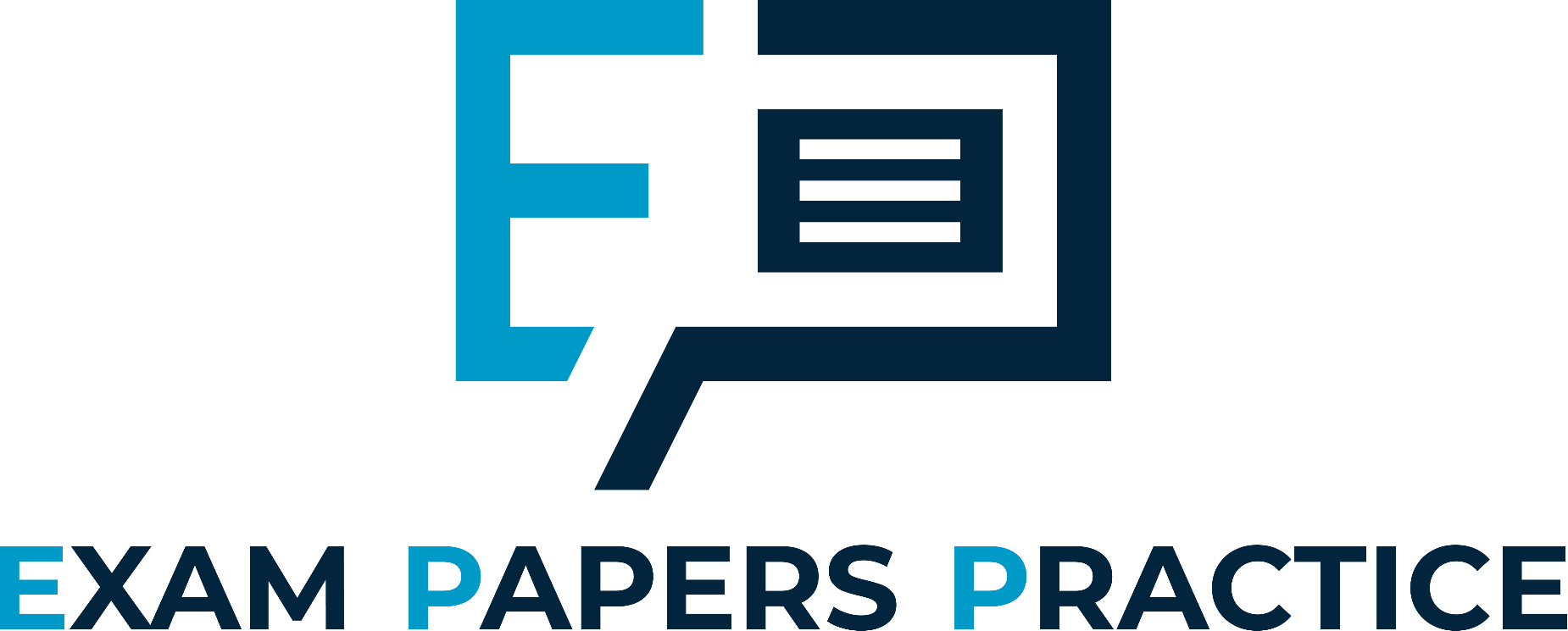 Identify 3 other trade barriers and explain how each works
For more help, please visit www.exampaperspractice.co.uk
© 2025 Exams Papers Practice. All Rights Reserved
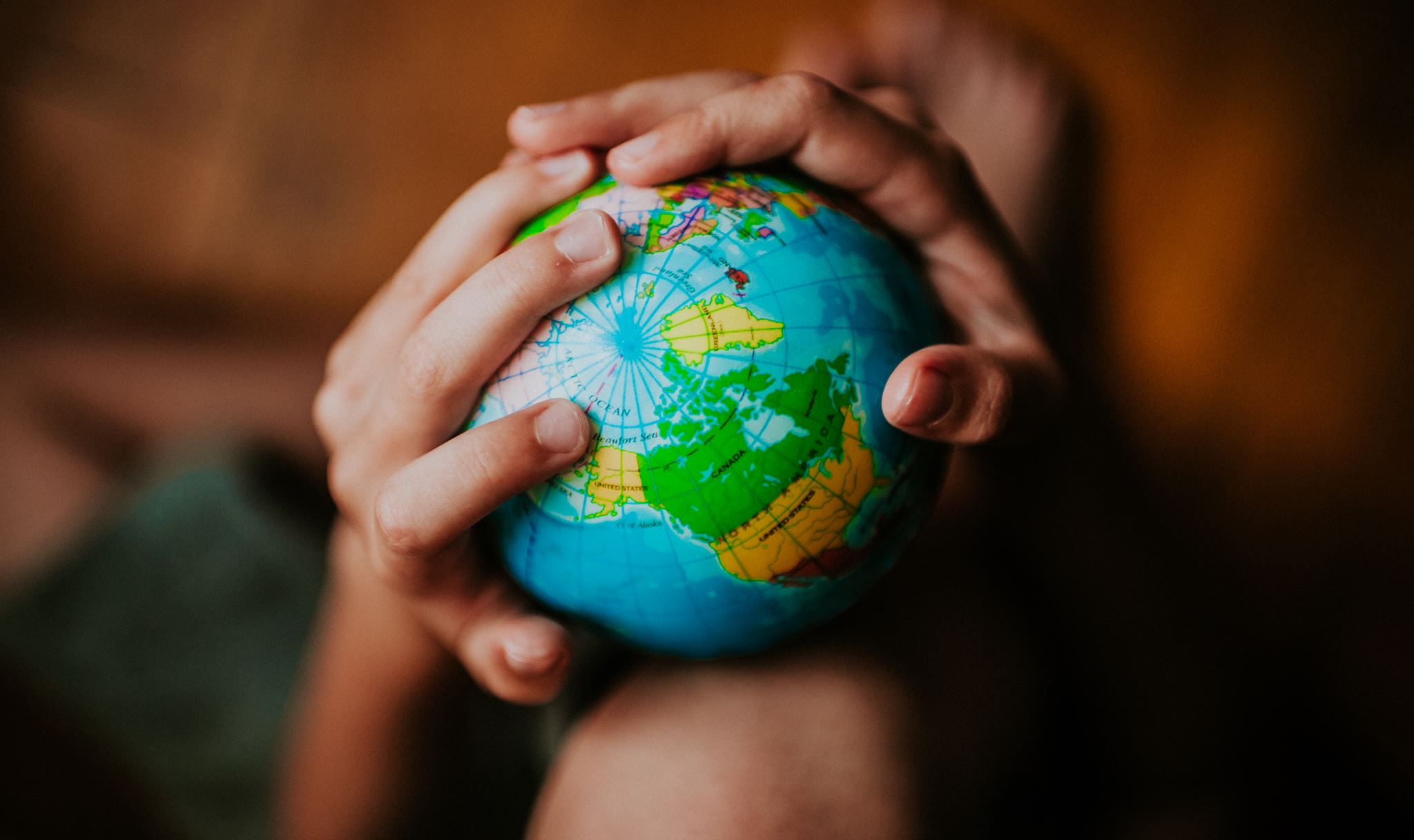 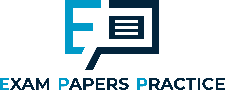 Activity 5
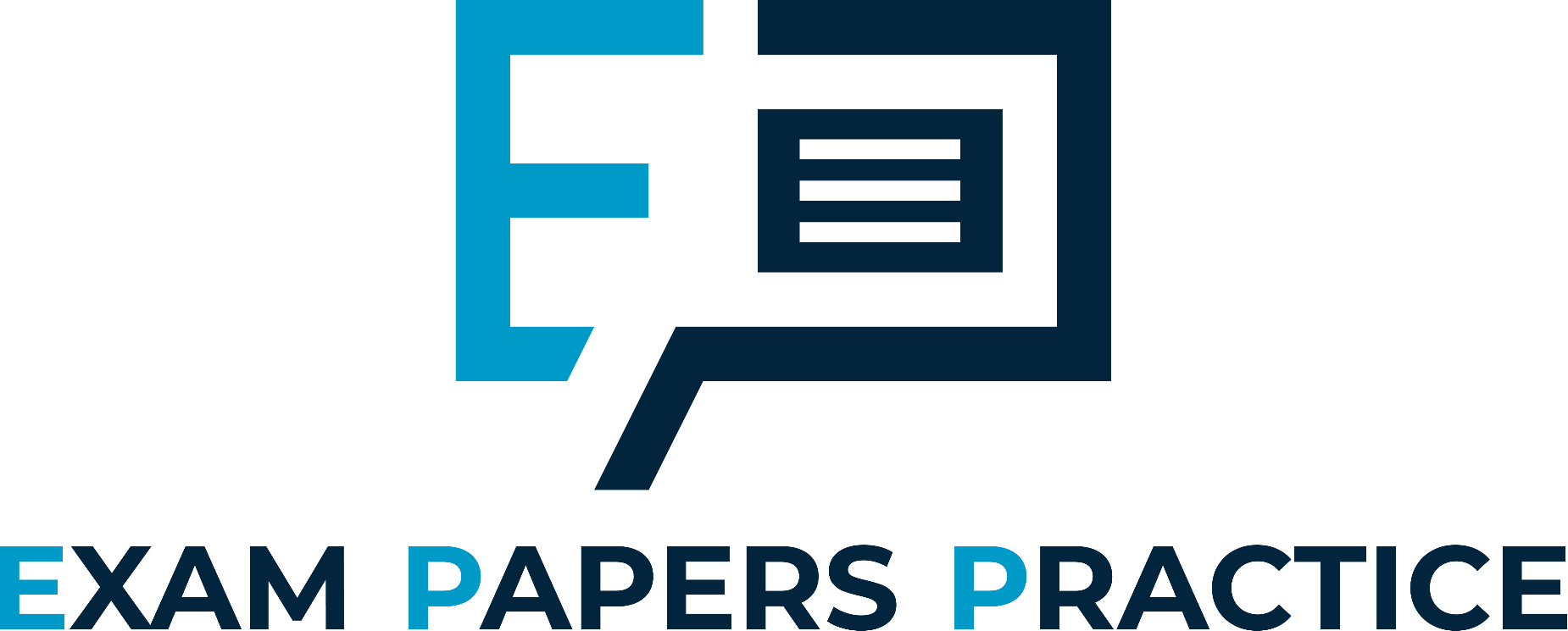 For each of the previous barriers find a real world example to demonstrate them
For more help, please visit www.exampaperspractice.co.uk
© 2025 Exams Papers Practice. All Rights Reserved
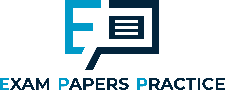 The United Kingdom's fishing industry has been a focal point of debate and policy changes, particularly following its exit from the European Union. The post-Brexit UK fishing laws and protectionist measures have significant implications for both domestic and international stakeholders.

Exclusive Economic Zone (EEZ): With its newfound sovereignty over waters, the UK established an Exclusive Economic Zone (EEZ) extending up to 200 nautical miles from its coastlines. This move aimed to assert greater control over fishing activities within these waters.

Quota Allocation: The UK introduced a new quota allocation system, which prioritized British fishermen and sought to rebalance access to fishing grounds. This often meant reduced access for foreign vessels, particularly those from the EU.
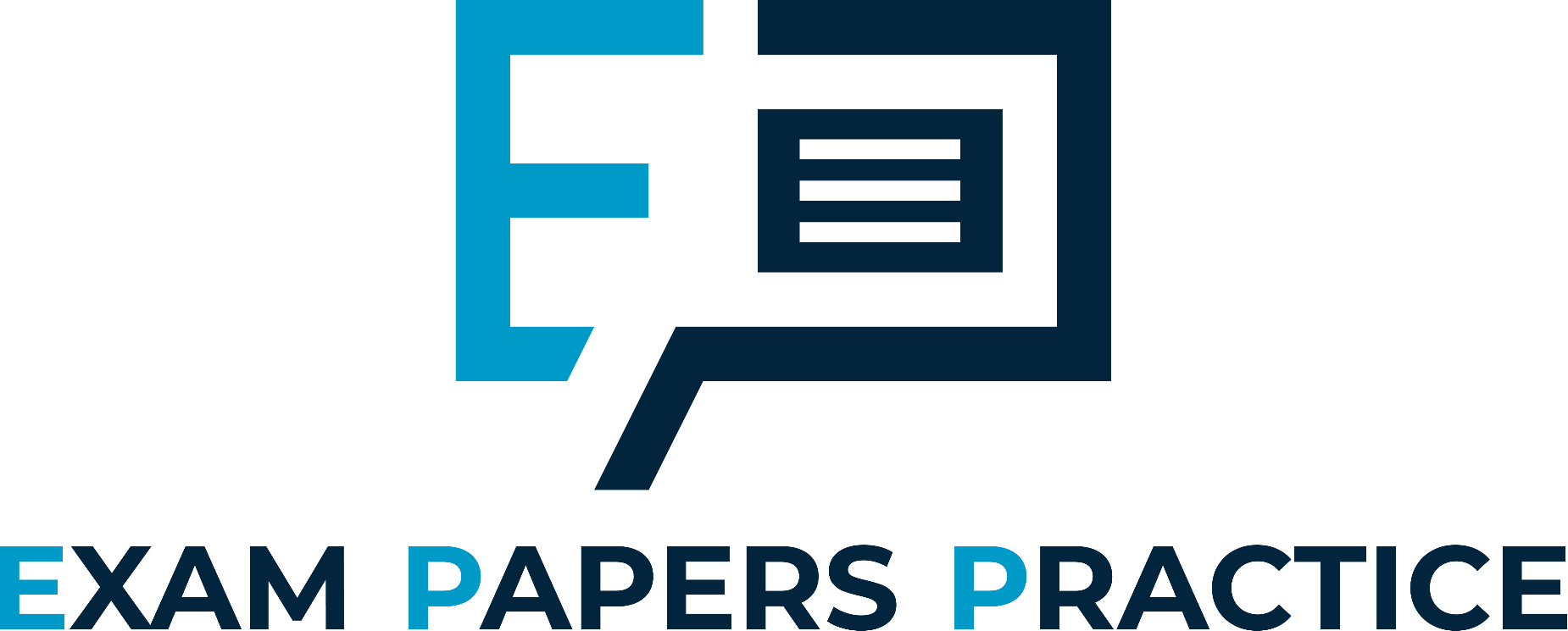 For more help, please visit www.exampaperspractice.co.uk
© 2025 Exams Papers Practice. All Rights Reserved
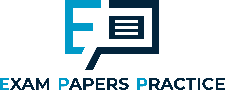 Explain the concept of the Exclusive Economic Zone (EEZ) and its significance in the context of UK fishing laws. How does the establishment of an EEZ affect fishing rights and access to marine resources?

Analyse the UK's quota allocation system and its objectives. Discuss the impact of this system on both UK and foreign fishermen, as well as the broader implications for the fishing industry.
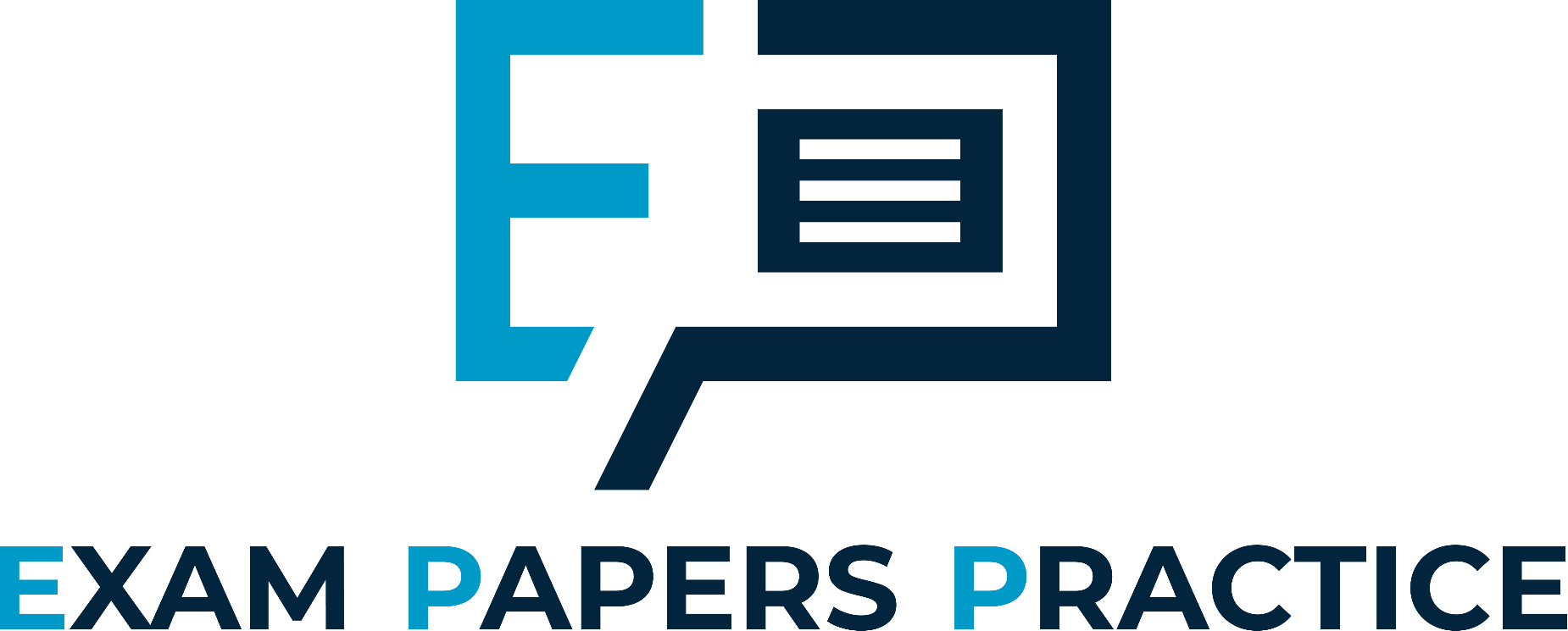 For more help, please visit www.exampaperspractice.co.uk
© 2025 Exams Papers Practice. All Rights Reserved
Diagrammatic representation - tariffs
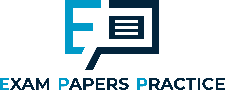 Price
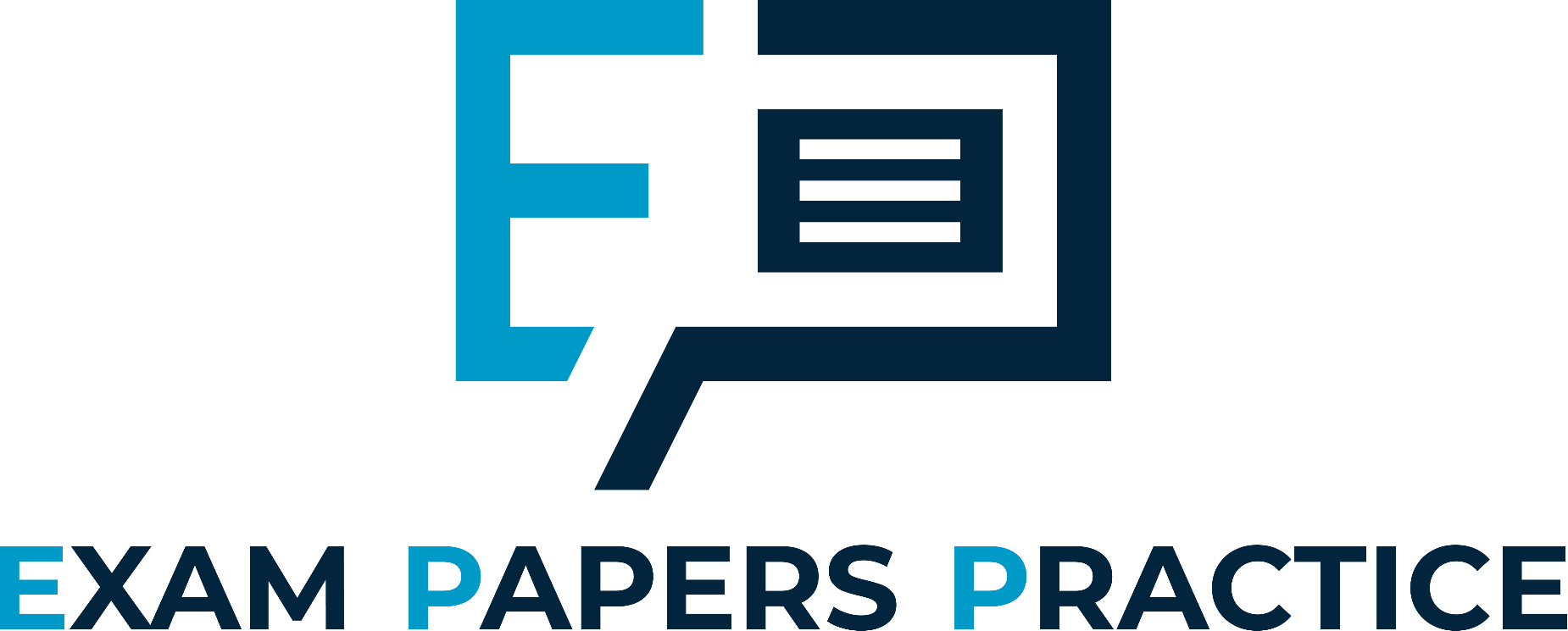 Domestic S
P
Q
Quantity
Domestic D
For more help, please visit www.exampaperspractice.co.uk
© 2025 Exams Papers Practice. All Rights Reserved
Diagrammatic representation - tariffs
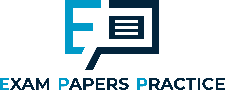 With international trade the price is lower at Pw as it can be imported from world markets.  At this price consumers demand QD0.  Domestic suppliers will supply Qso and QD0 – Qso will be imported. 
Consumer surplus has increased as shown by the blue triangle as the price has become cheaper due to imports. However, domestic producer surplus has decreased.
The government wish to protect domestic suppliers from imports by placing a tariff on the product. This increases price to Pw1. Demand falls to QD1. Domestic supply Increases to QS1 and imports fall to QD1 - QS1.
Consumer surplus has decreased as shown by the difference in size of the two blue triangles.
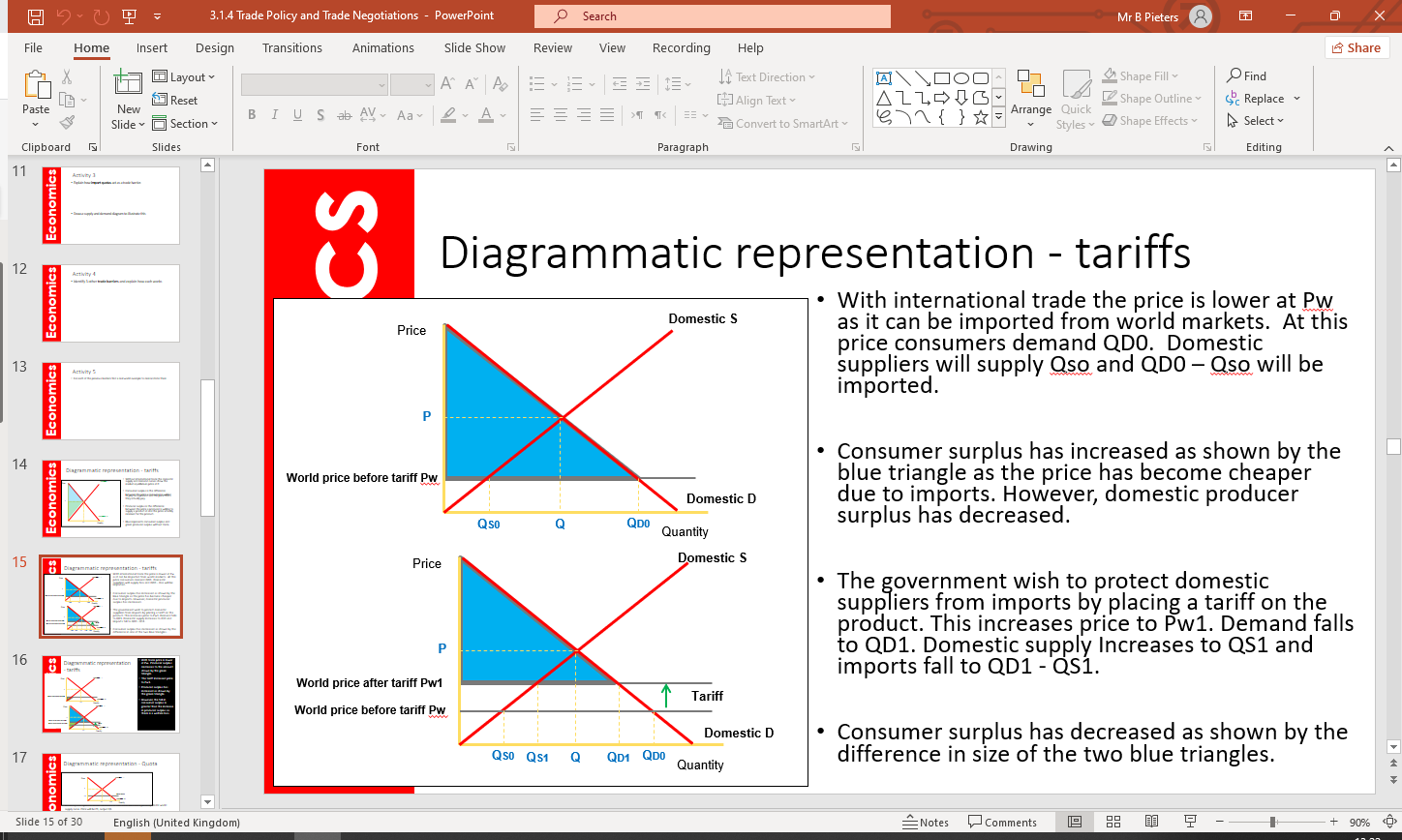 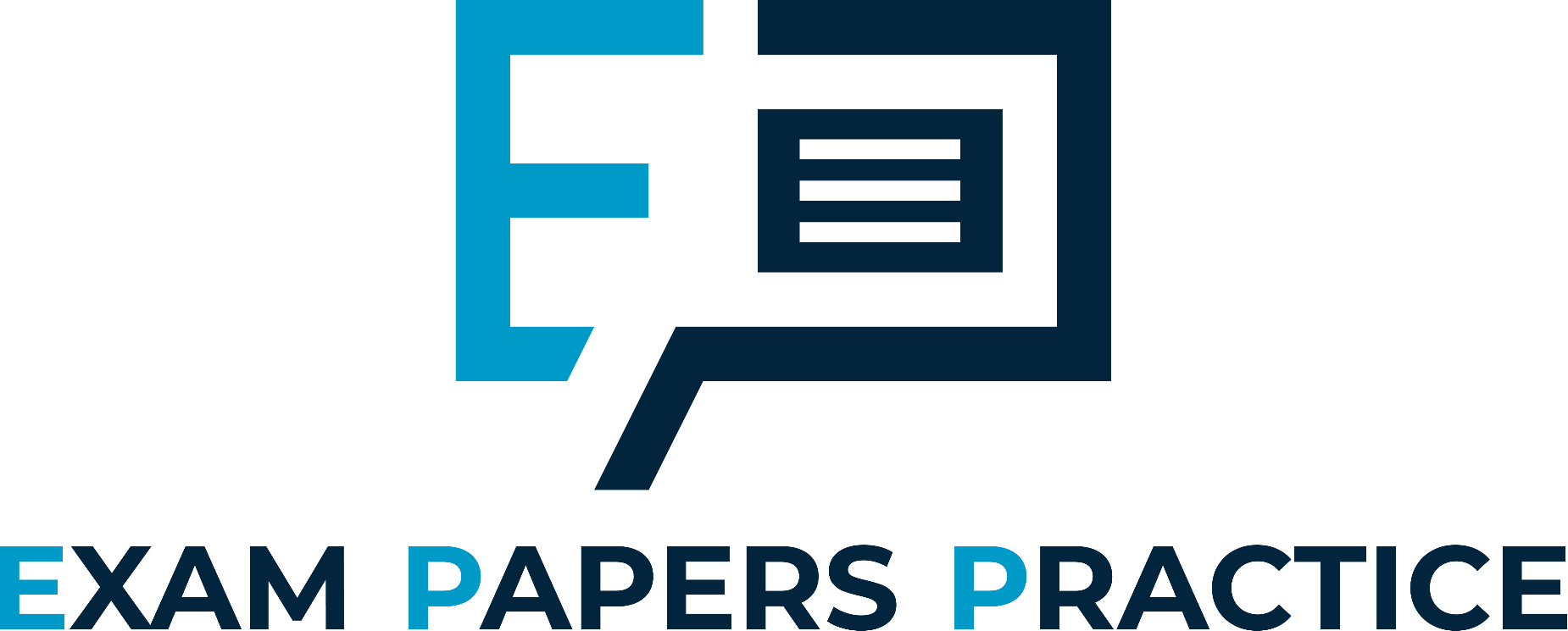 For more help, please visit www.exampaperspractice.co.uk
© 2025 Exams Papers Practice. All Rights Reserved
Diagrammatic representation - tariffs
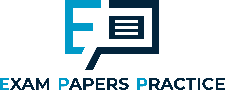 With trade, price is lower at Pw.  Producer surplus decreases to the amount shown by the green triangle.​
The tariff increased price to Pw1.​
Producer surplus has increased as shown by the green triangle.​
However, the fall in consumer surplus is greater than the increase in producer surplus so there is a welfare loss.​
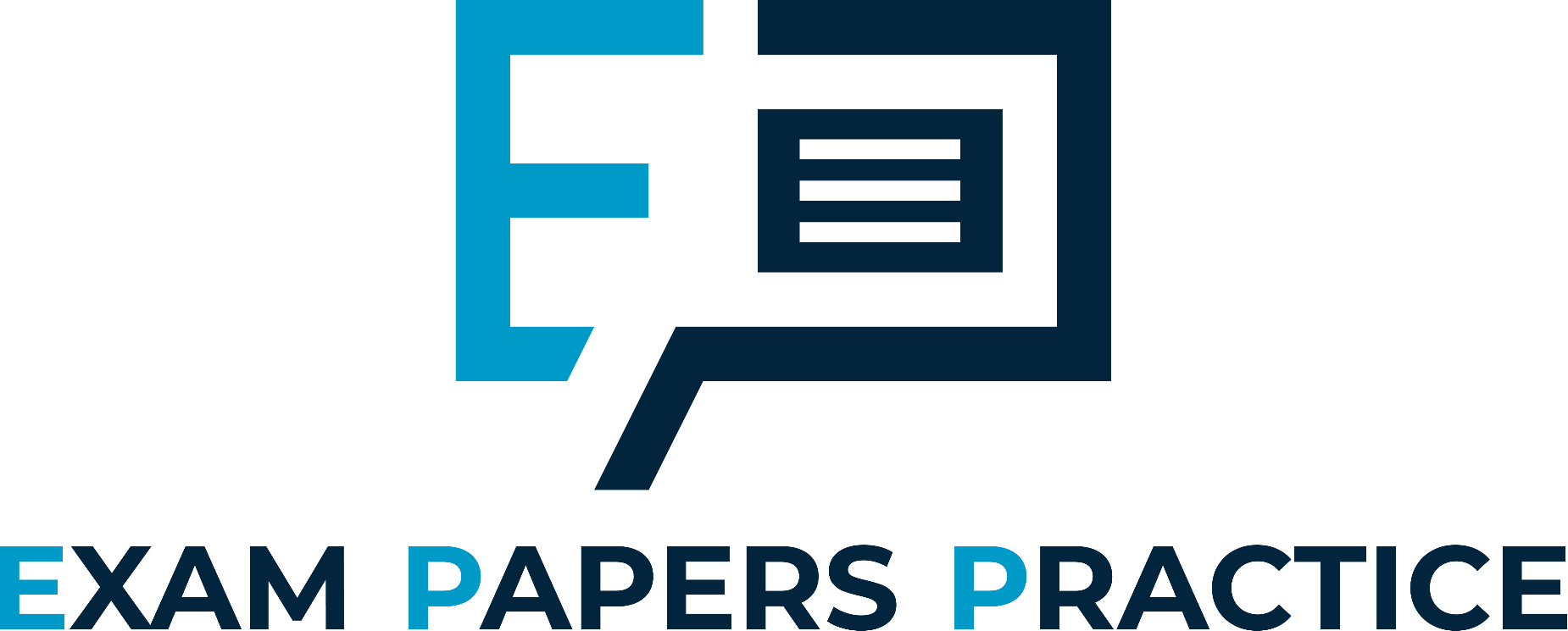 For more help, please visit www.exampaperspractice.co.uk
© 2025 Exams Papers Practice. All Rights Reserved
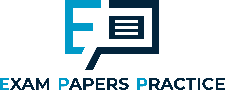 Diagrammatic representation - Quota
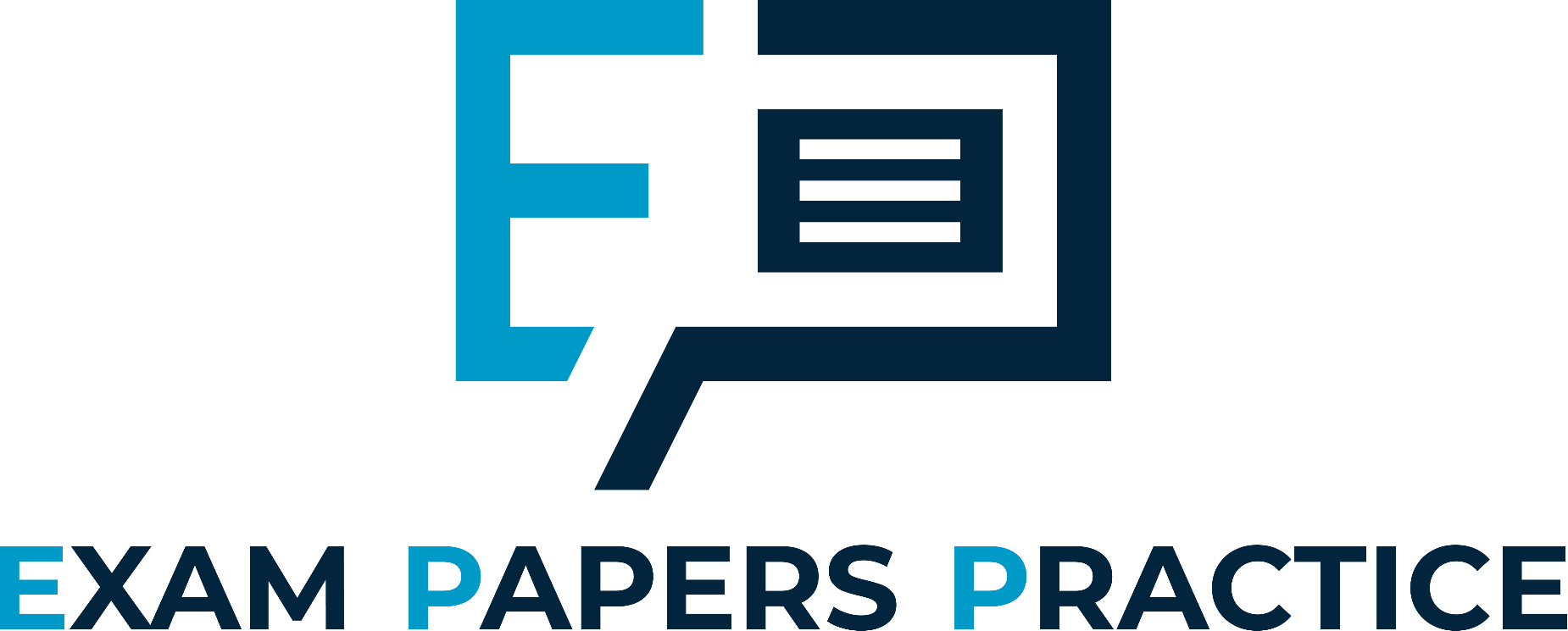 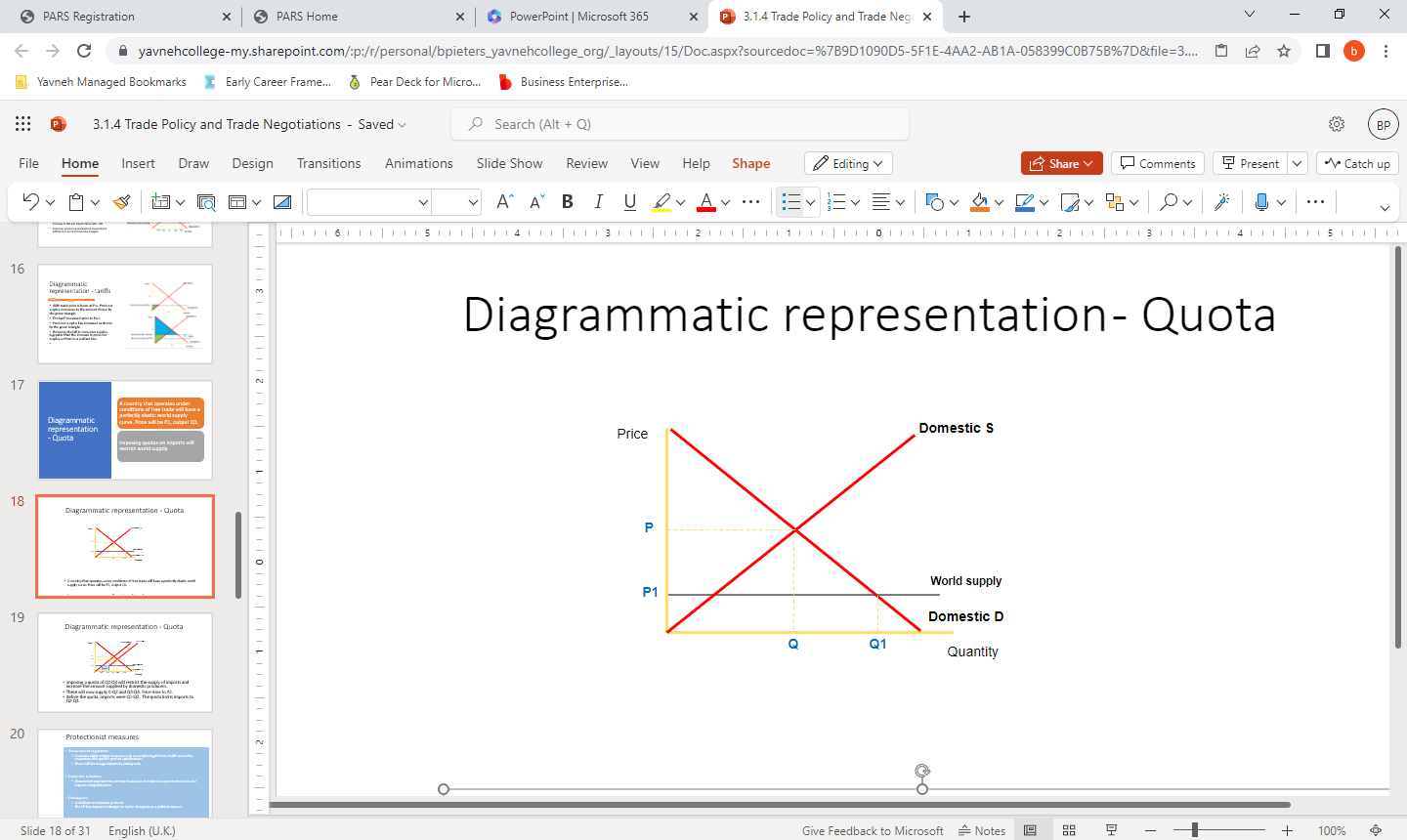 For more help, please visit www.exampaperspractice.co.uk
© 2025 Exams Papers Practice. All Rights Reserved
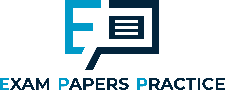 Diagrammatic representation - Quota
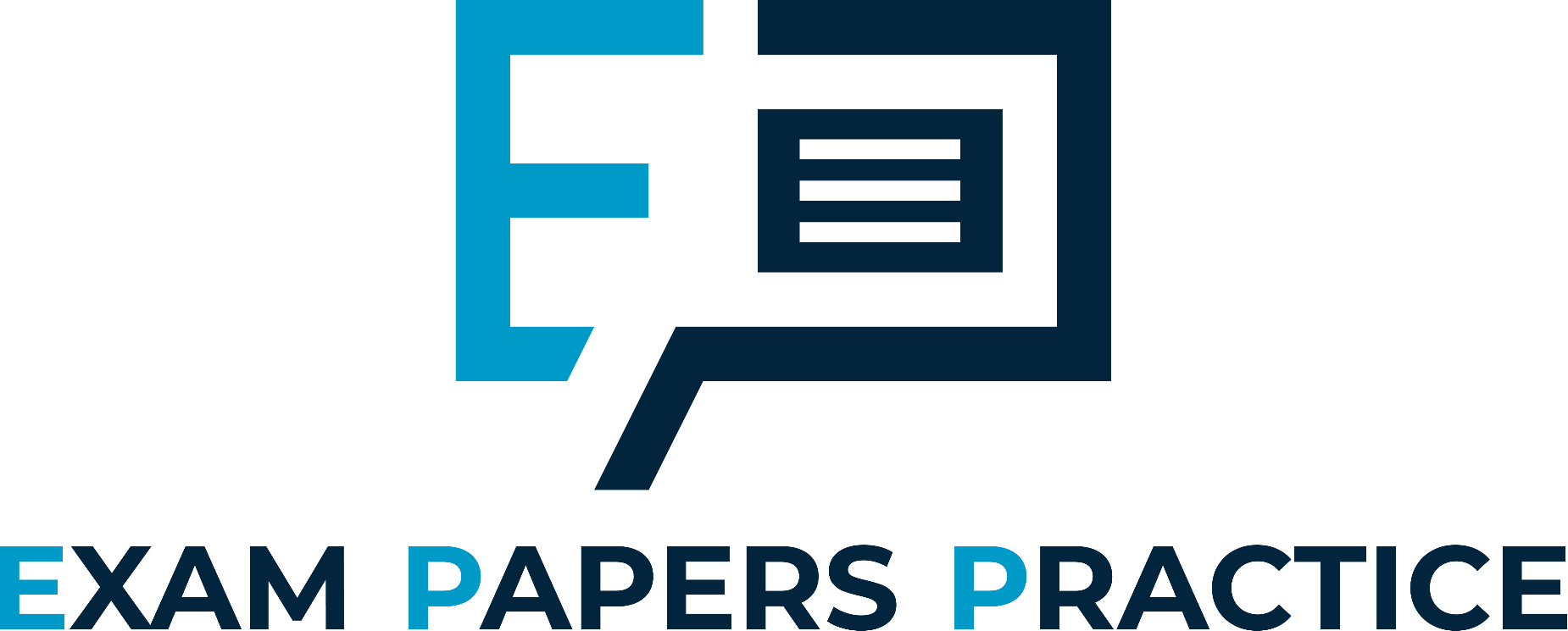 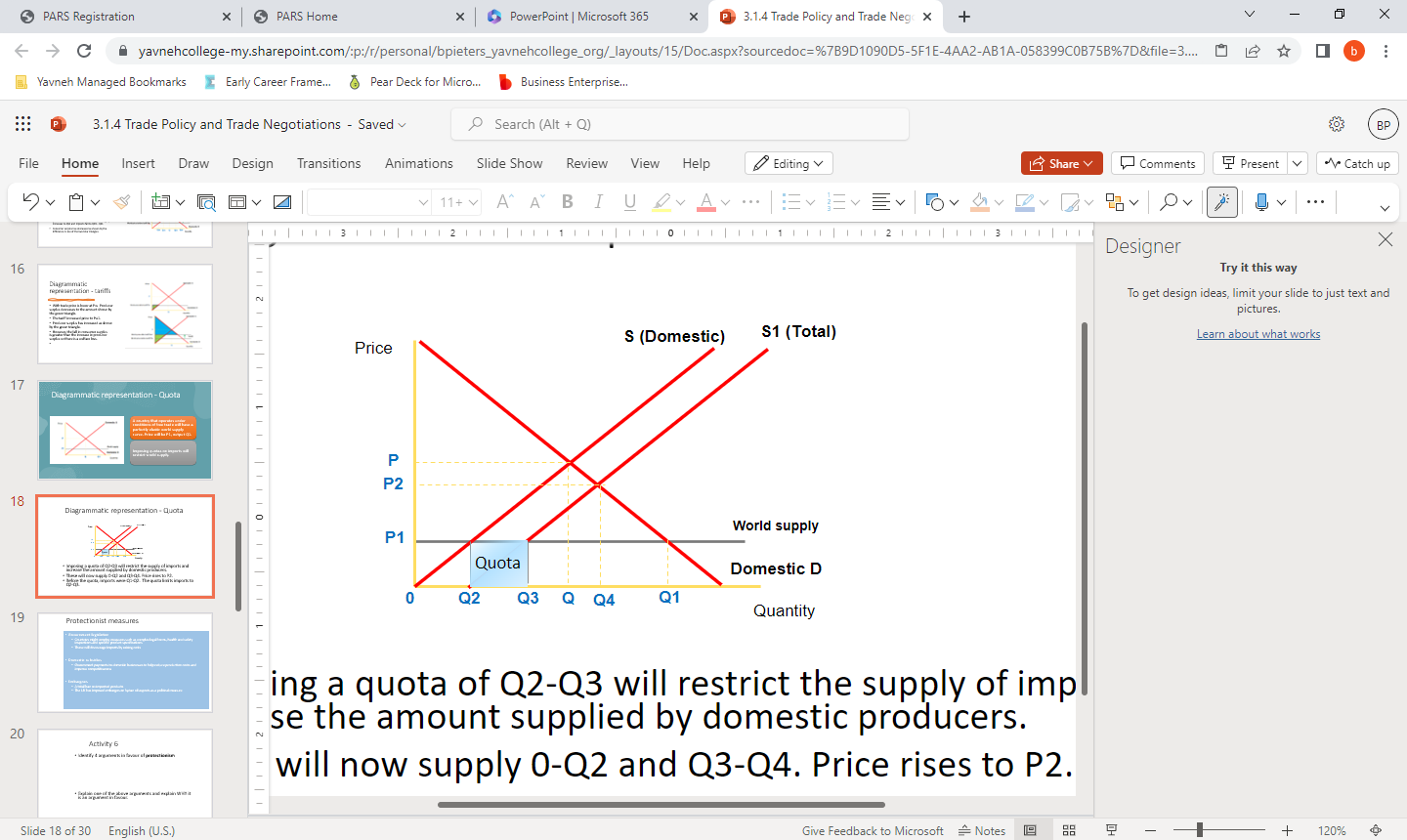 Imposing a quota of Q2-Q3 will restrict the supply of imports and increase the amount supplied by domestic producers. 
These will now supply 0-Q2 and Q3-Q4. Price rises to P2.
Before the quota, imports were Q1-Q2.  The quota limits imports to Q2-Q3.
For more help, please visit www.exampaperspractice.co.uk
© 2025 Exams Papers Practice. All Rights Reserved
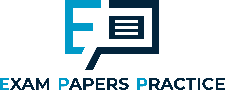 Protectionist measures
Government legislation
Countries might employ measures such as complex legal forms, health and safety inspections and specific product specifications
These will discourage imports by raising costs

Domestic subsidies
Government payments to domestic businesses to help reduce production costs and improve competitiveness

Embargoes
A total ban on imported products
The UK has imposed embargos on Syrian oil exports as a political measure
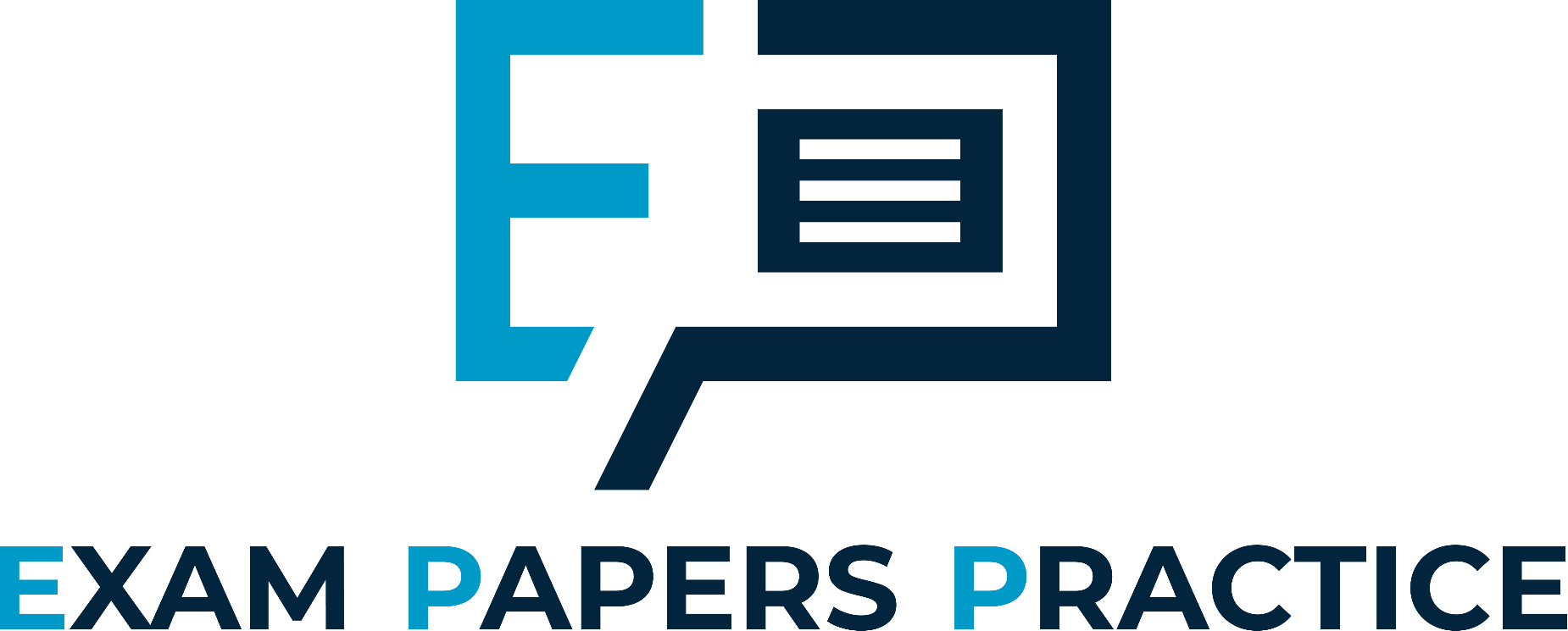 For more help, please visit www.exampaperspractice.co.uk
© 2025 Exams Papers Practice. All Rights Reserved
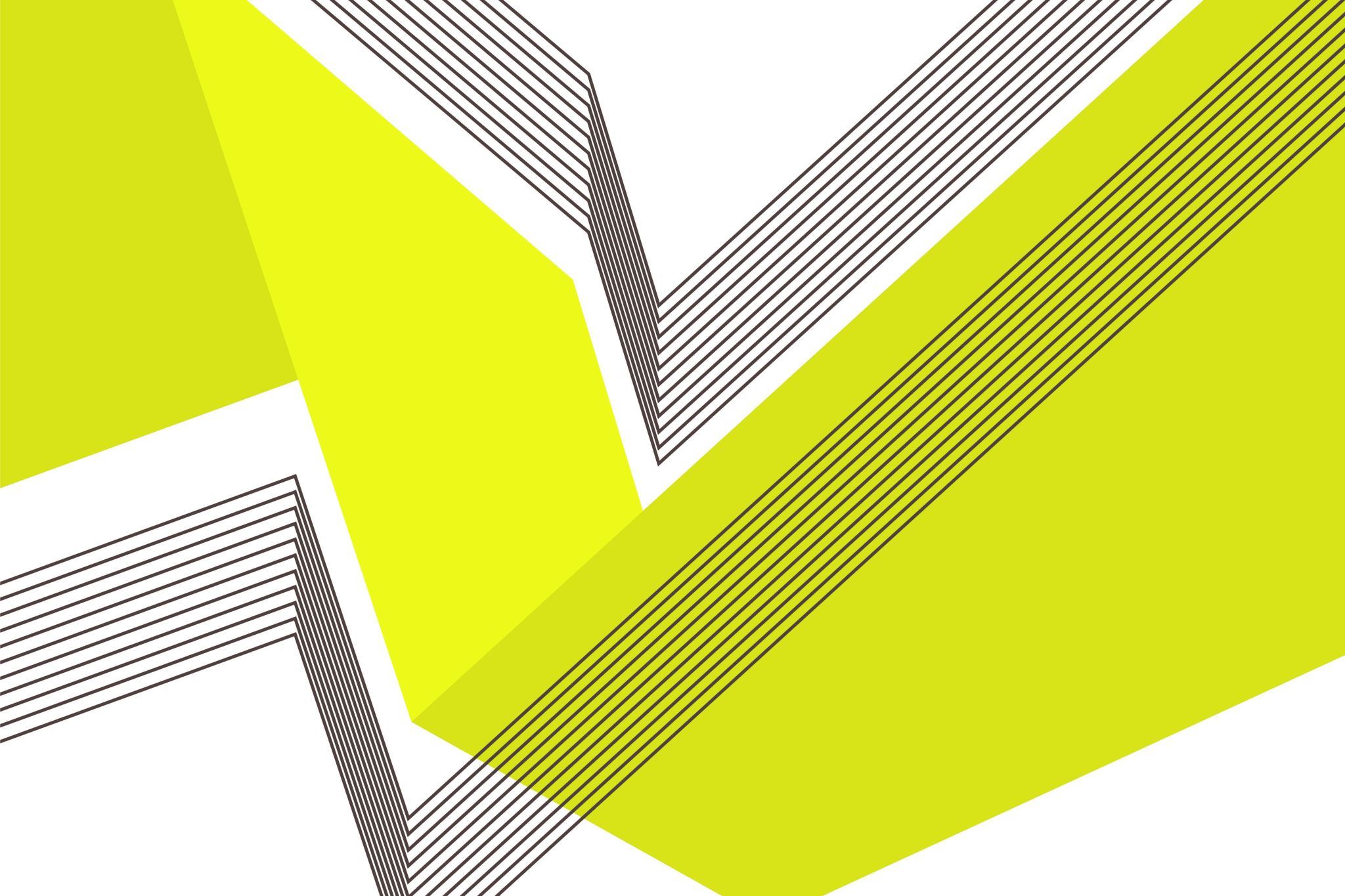 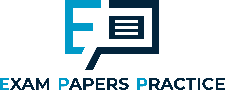 Activity 6
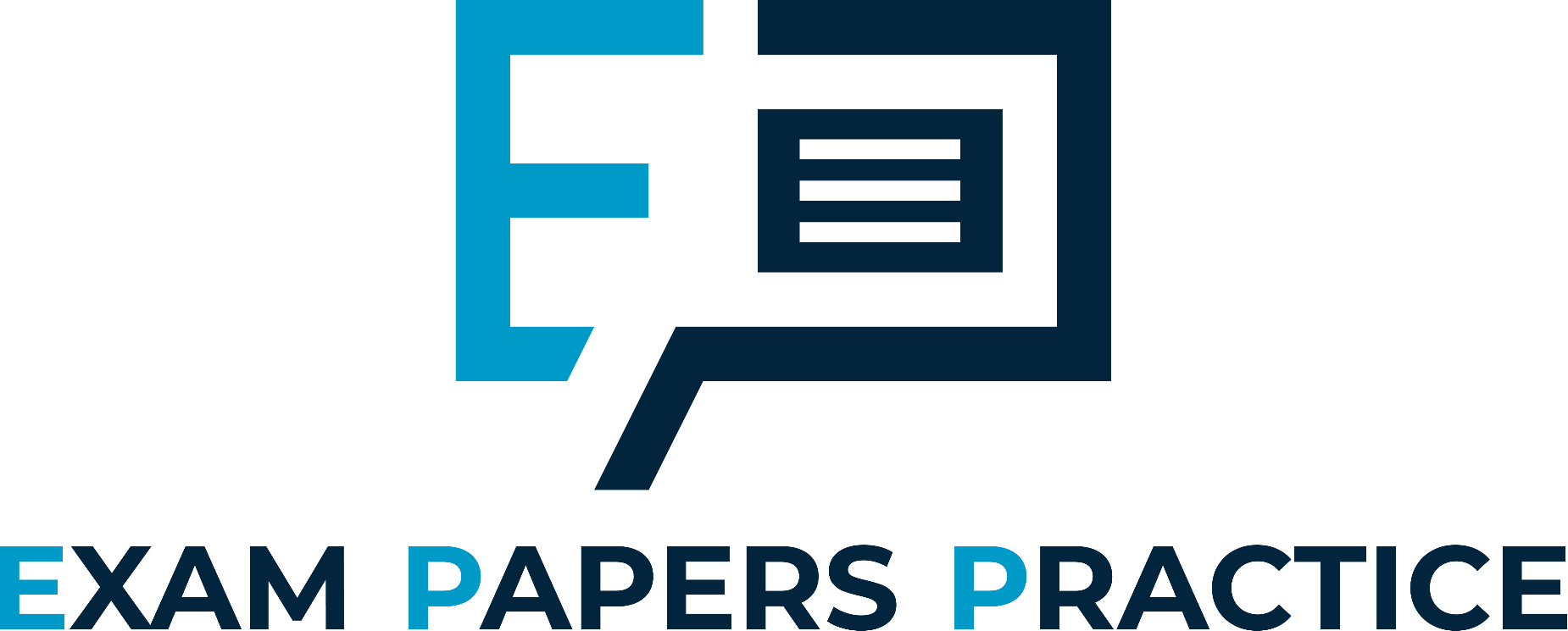 Identify 4 arguments in favour of protectionism
Explain one of the above arguments and explain WHY it is an argument in favour.
For more help, please visit www.exampaperspractice.co.uk
© 2025 Exams Papers Practice. All Rights Reserved
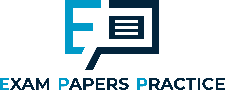 Activity 6
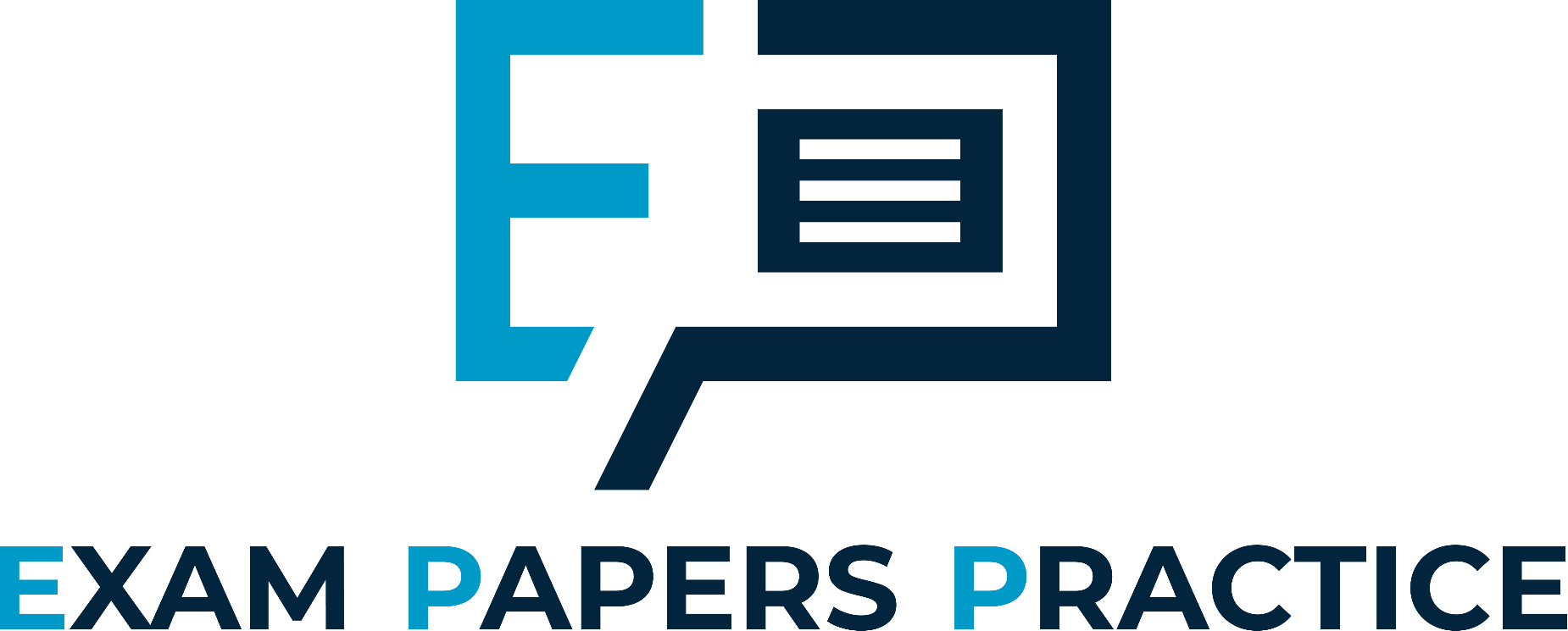 To what extent do you believe all countries should use protectionism to protect domestic industries. Justify your answer.
0%								    100%
For more help, please visit www.exampaperspractice.co.uk
© 2025 Exams Papers Practice. All Rights Reserved
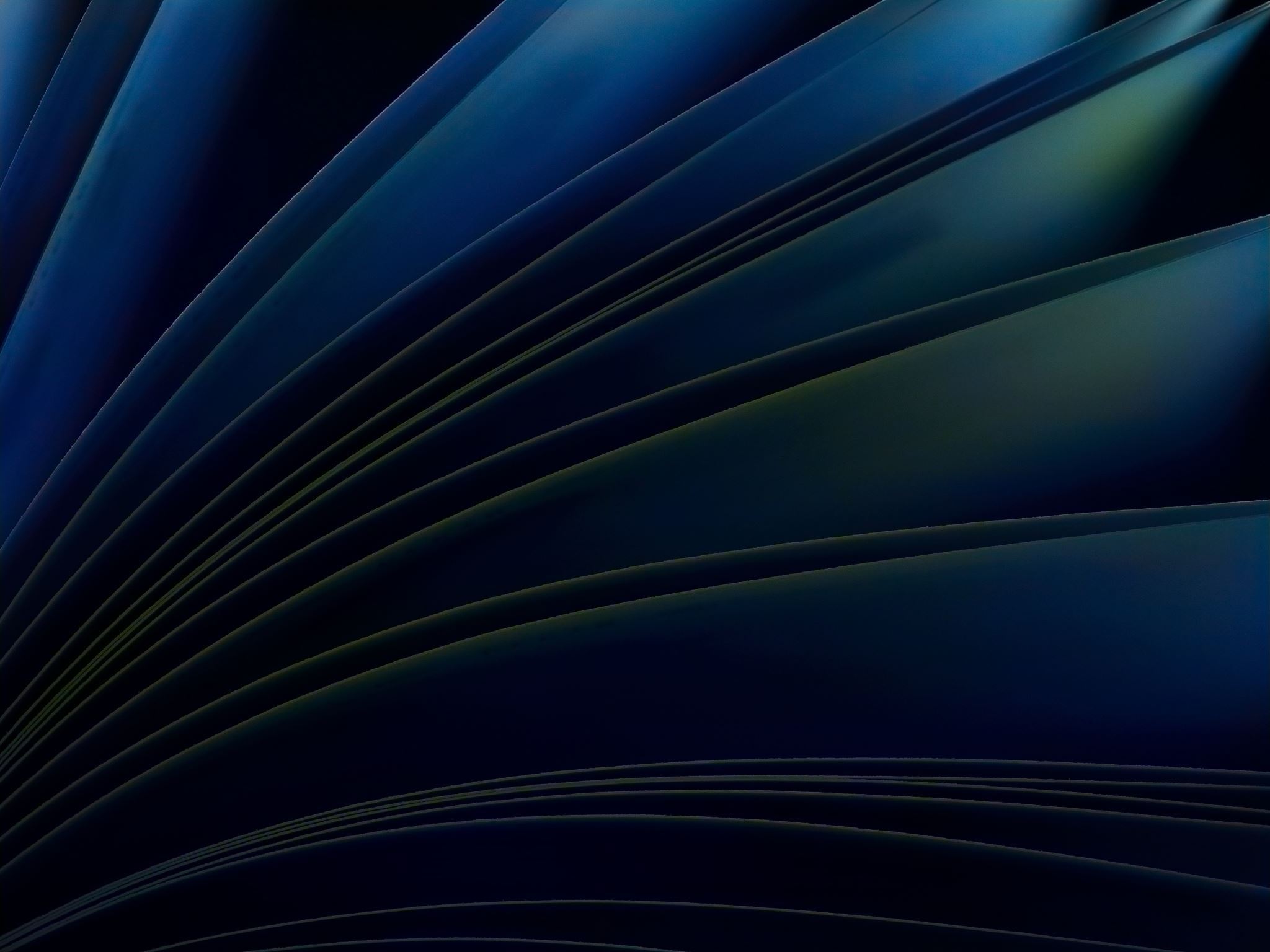 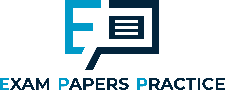 International trade negotiations – the role of G20
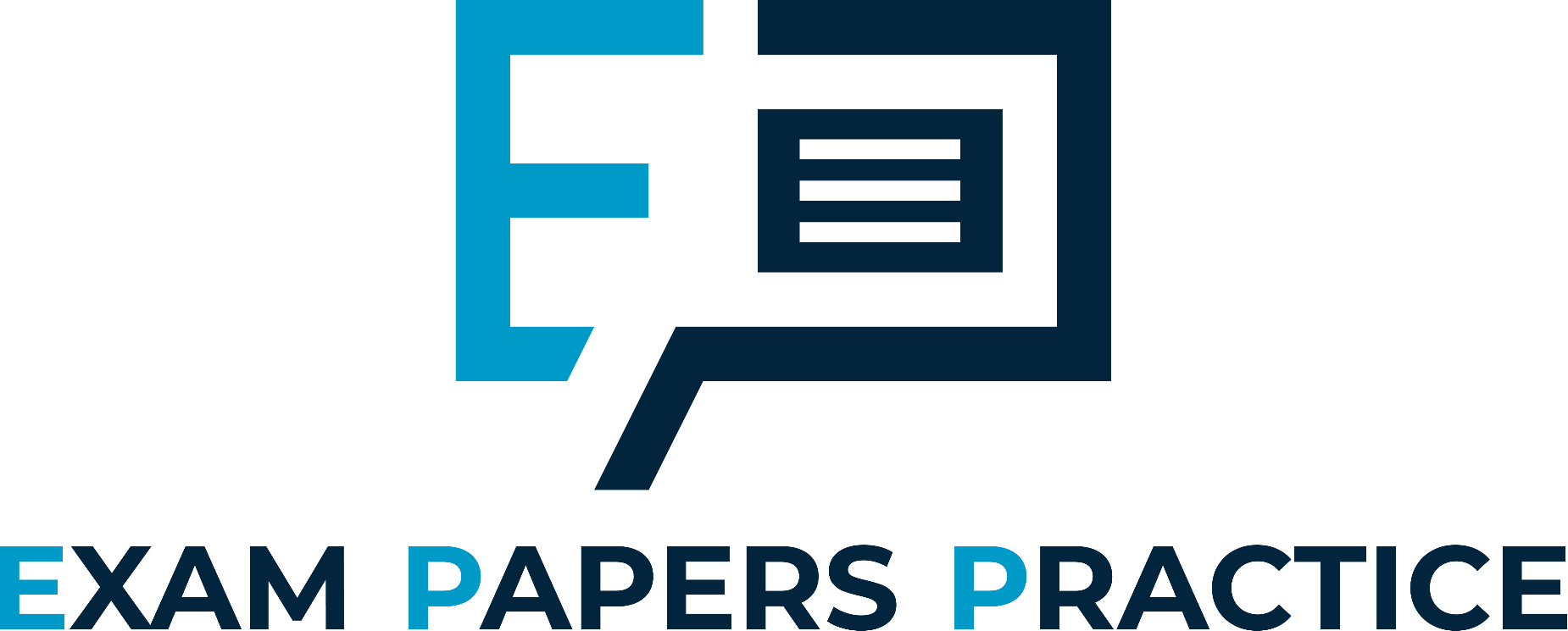 For more help, please visit www.exampaperspractice.co.uk
© 2025 Exams Papers Practice. All Rights Reserved
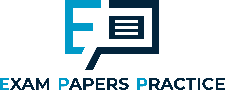 Role of international institutions: The World Trade Organisation (WTO)
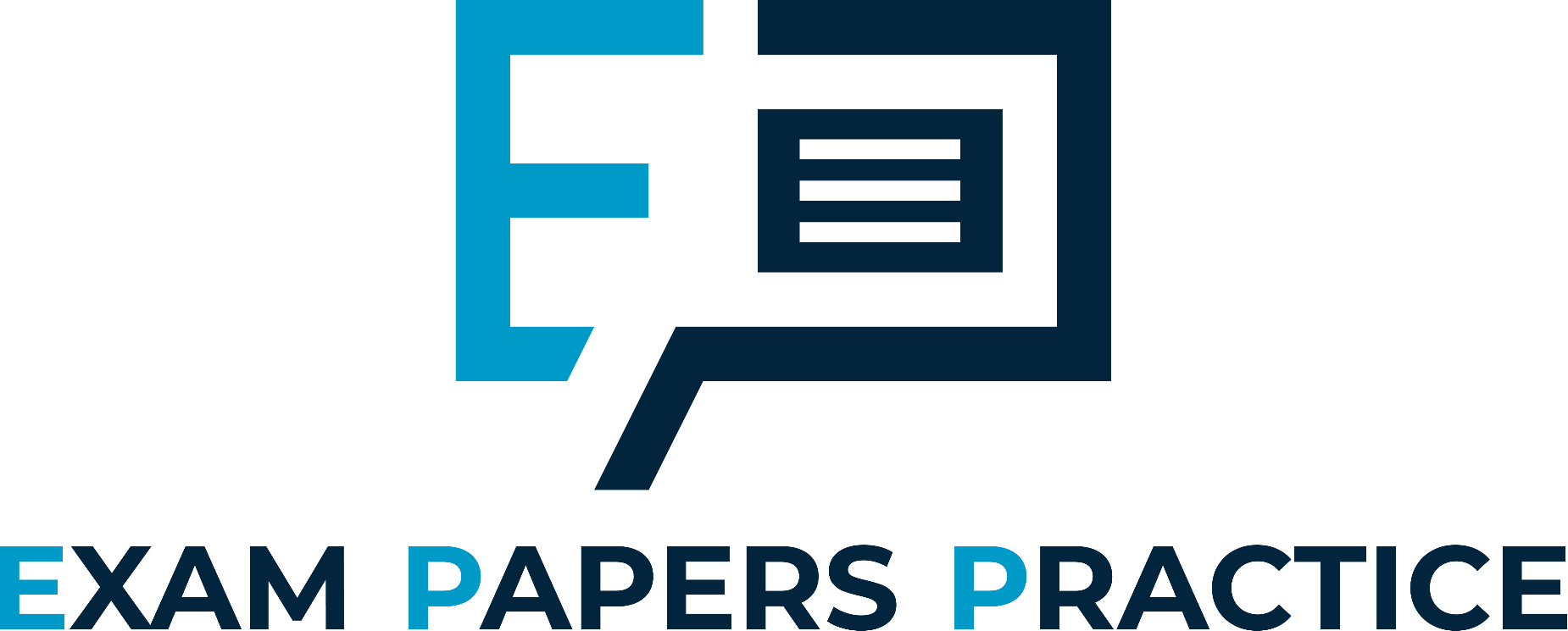 Progress towards complete trade liberalisation has increased in recent years. One of the main organisations involved in this has been the World Trade Organisation.
Established in 1995, its purpose is to promote free trade by persuading countries to abolish import tariffs and other barriers
The WTO is the only international agency overseeing the rules of international trade
It polices free trade agreements and settles trade disputes between governments and organises trade negotiations
WTO decisions are absolute and every member must abide by its rulings
There are currently 160 members
Most Favoured Nation (MFN) status is required for all members providing trade advantages such as reduced tariffs
For more help, please visit www.exampaperspractice.co.uk
© 2025 Exams Papers Practice. All Rights Reserved
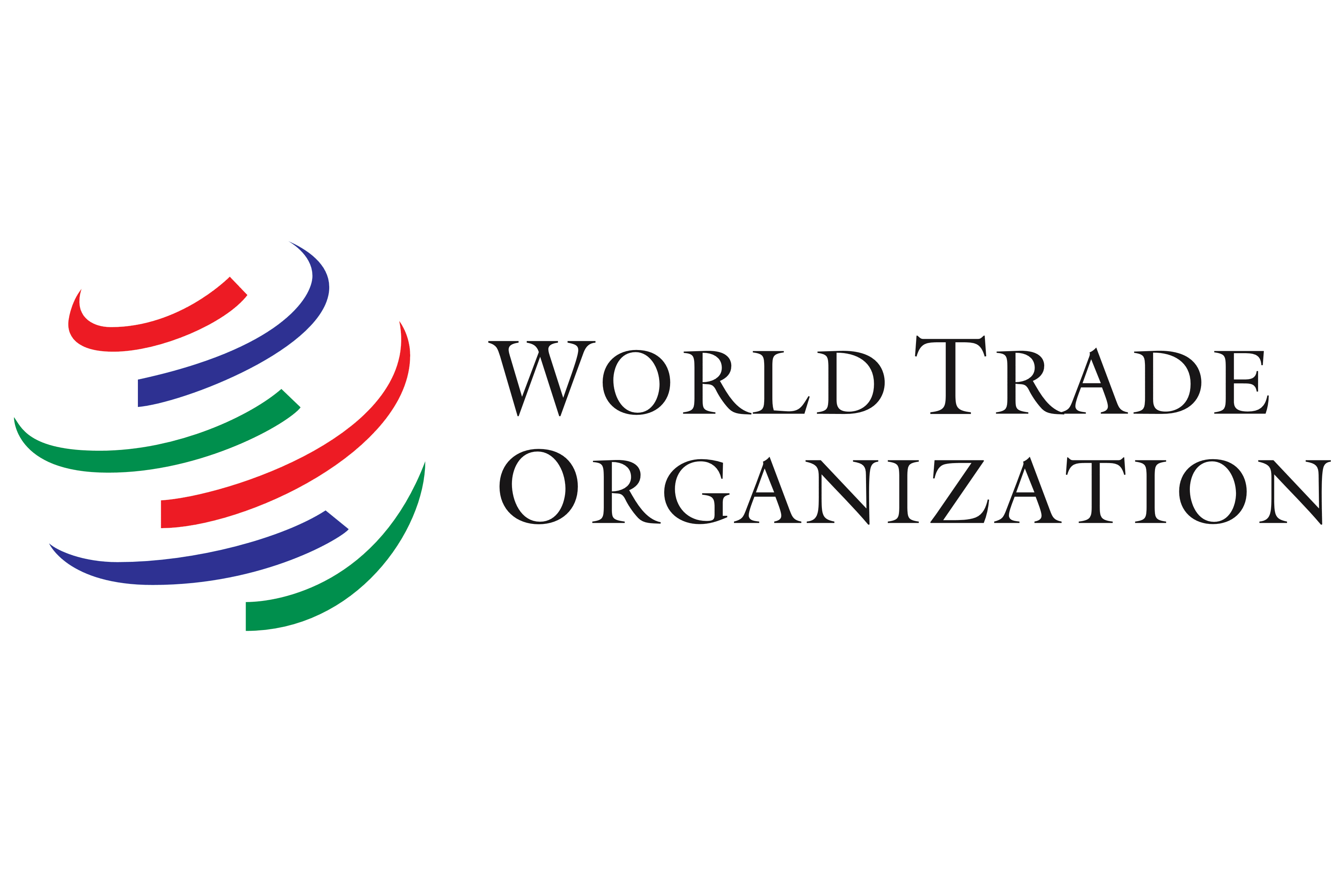 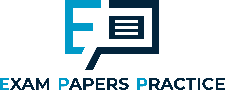 Conflicts between trading blocs and WTO
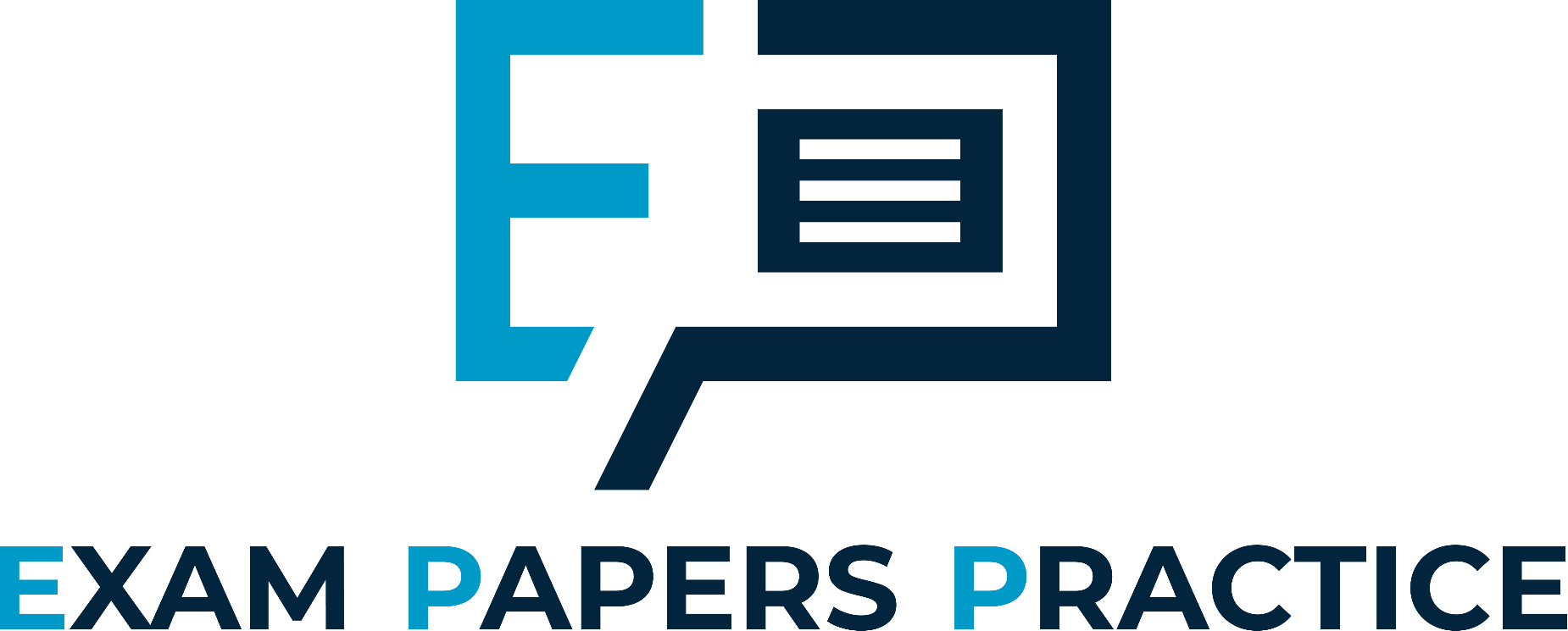 The WTO seeks to reduce trade barriers in order to promote world trade.

Trading blocs might conflict with the WTO because they:
Distort trade by creating barriers
Negatively impact on non-members
Allocate resources in an inefficient manner
Lead to protectionist policies between trading blocs
Contravene a key requirement for WTO membership in that all members must have MFN status
For more help, please visit www.exampaperspractice.co.uk
© 2025 Exams Papers Practice. All Rights Reserved
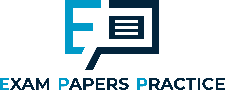 Role of international institutions:the World Bank
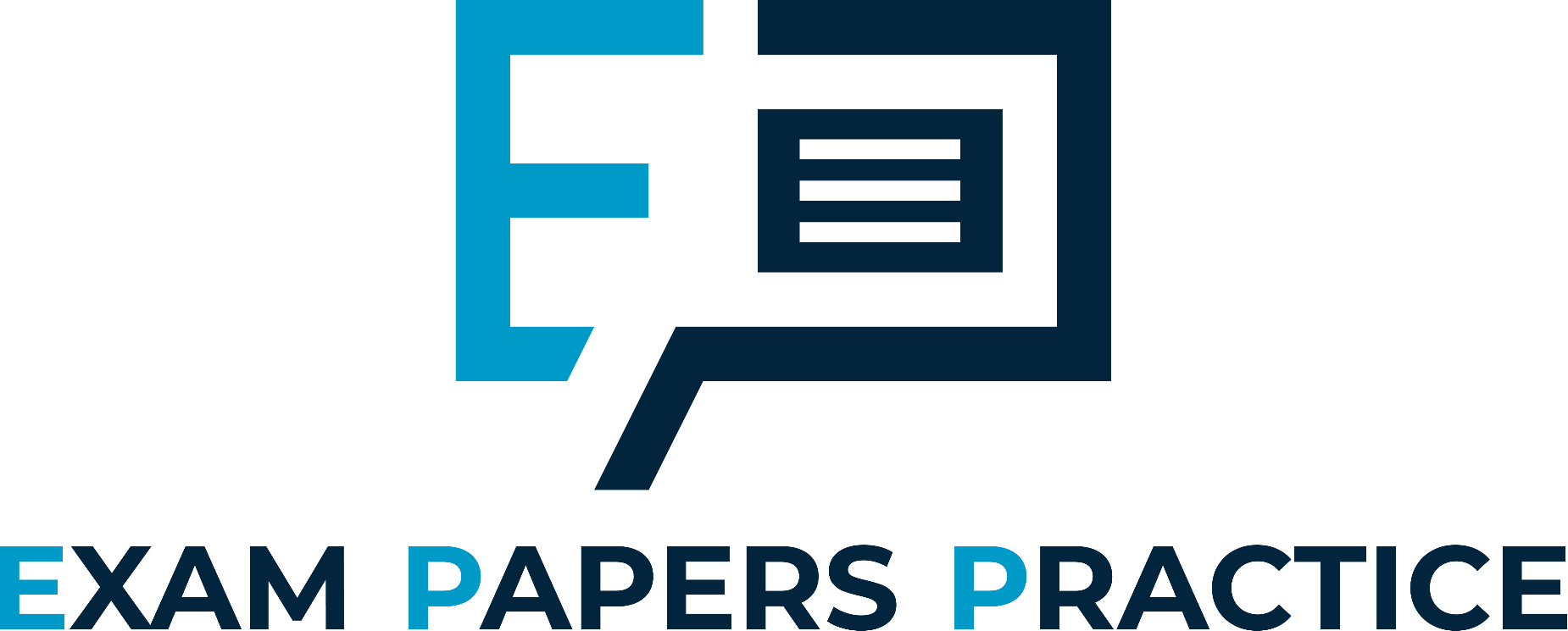 For more help, please visit www.exampaperspractice.co.uk
© 2025 Exams Papers Practice. All Rights Reserved
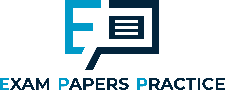 Role of international institutions:the International Monetary Fund (IMF)
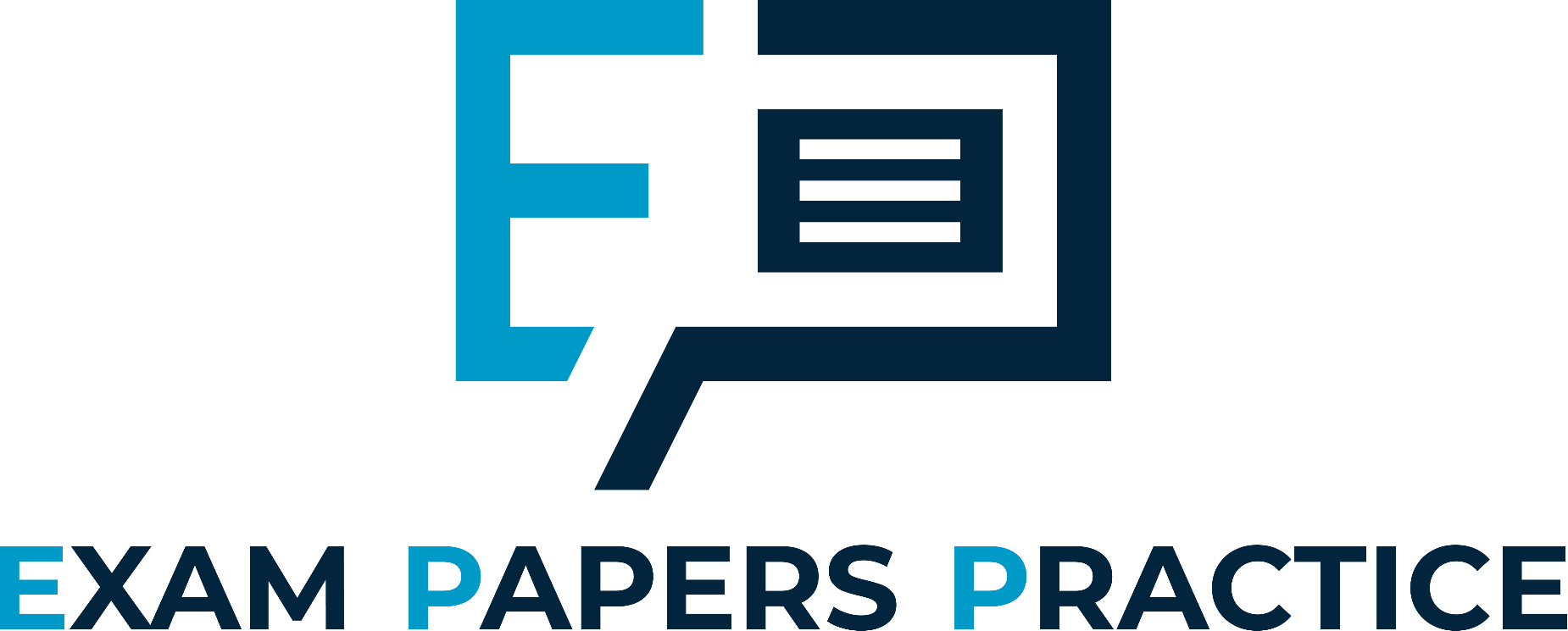 For more help, please visit www.exampaperspractice.co.uk
© 2025 Exams Papers Practice. All Rights Reserved
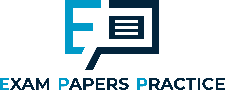 Activity 7Identify the role of the following organisations in international trade negotiations
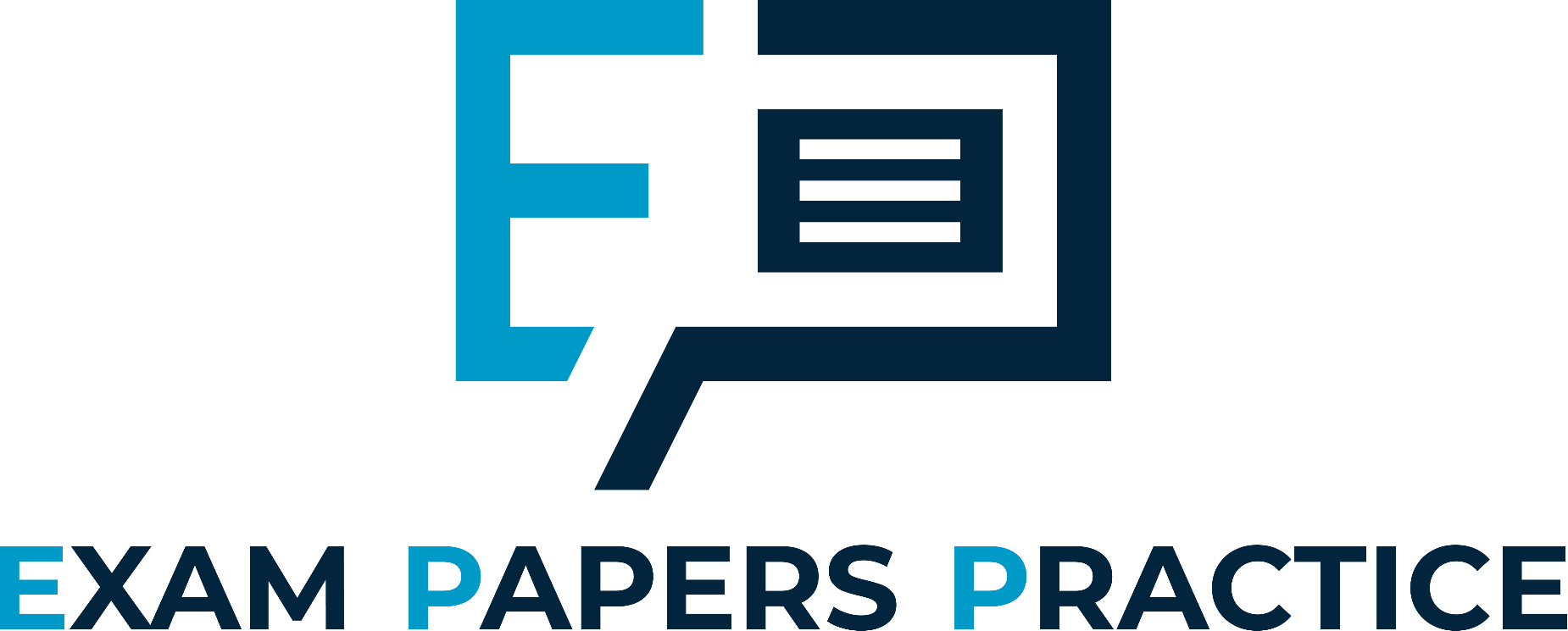 For more help, please visit www.exampaperspractice.co.uk
© 2025 Exams Papers Practice. All Rights Reserved
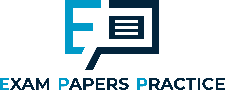 Bilateral trading agreements
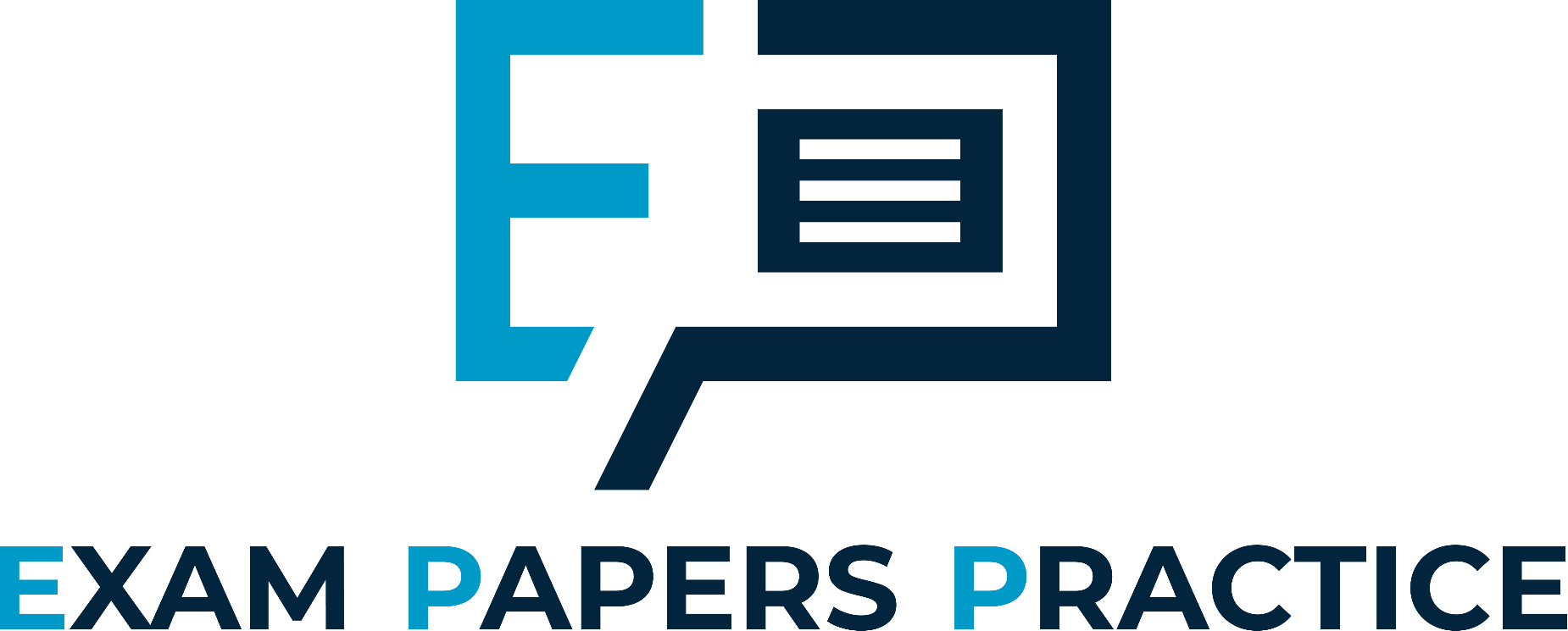 For more help, please visit www.exampaperspractice.co.uk
© 2025 Exams Papers Practice. All Rights Reserved
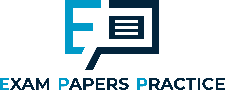 Activity
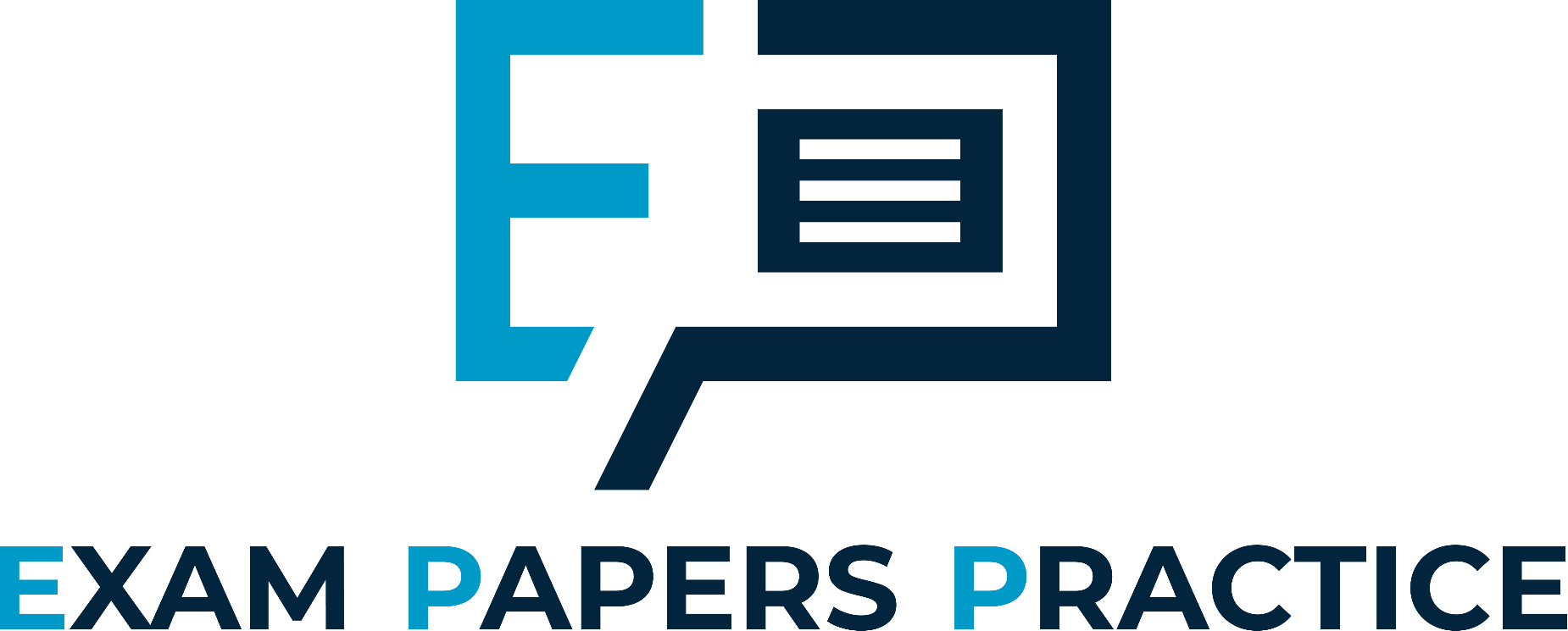 For more help, please visit www.exampaperspractice.co.uk
© 2025 Exams Papers Practice. All Rights Reserved
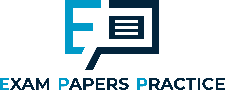 Home Learning
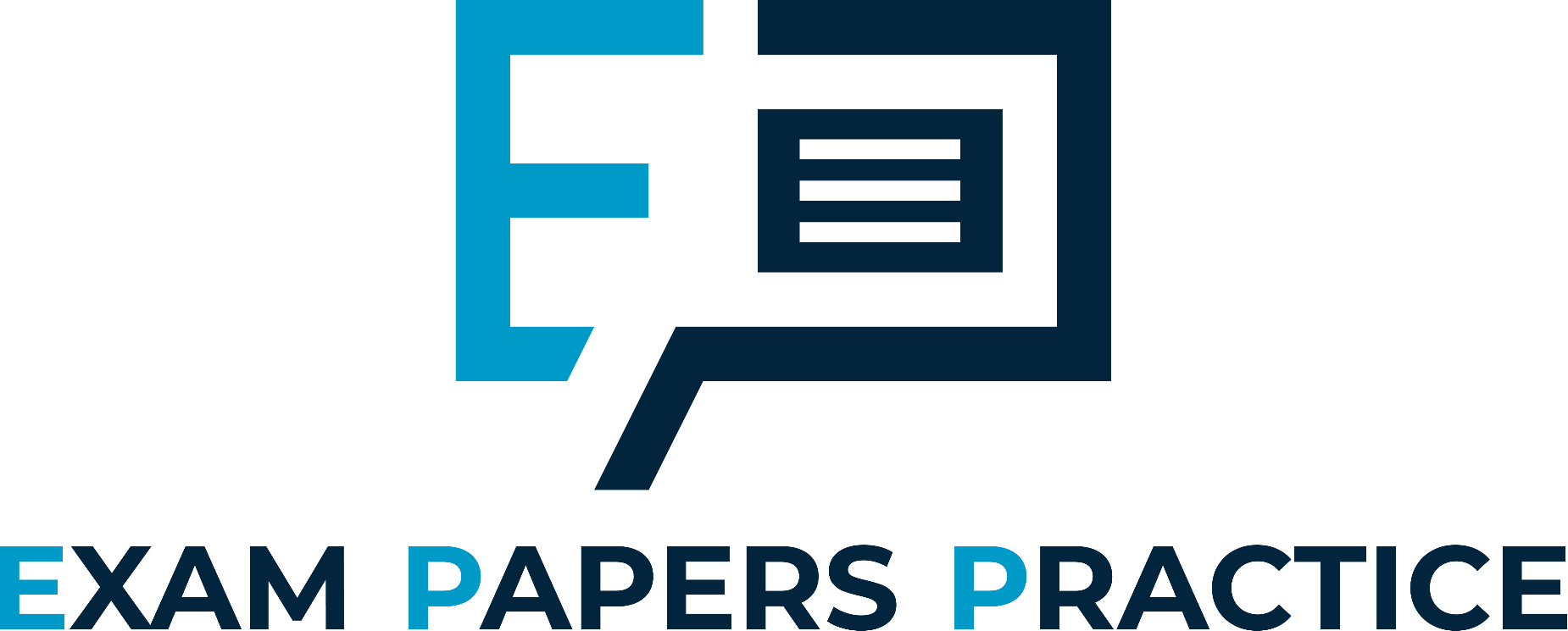 For more help, please visit www.exampaperspractice.co.uk
© 2025 Exams Papers Practice. All Rights Reserved
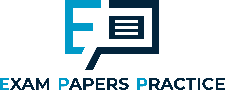 Plenary
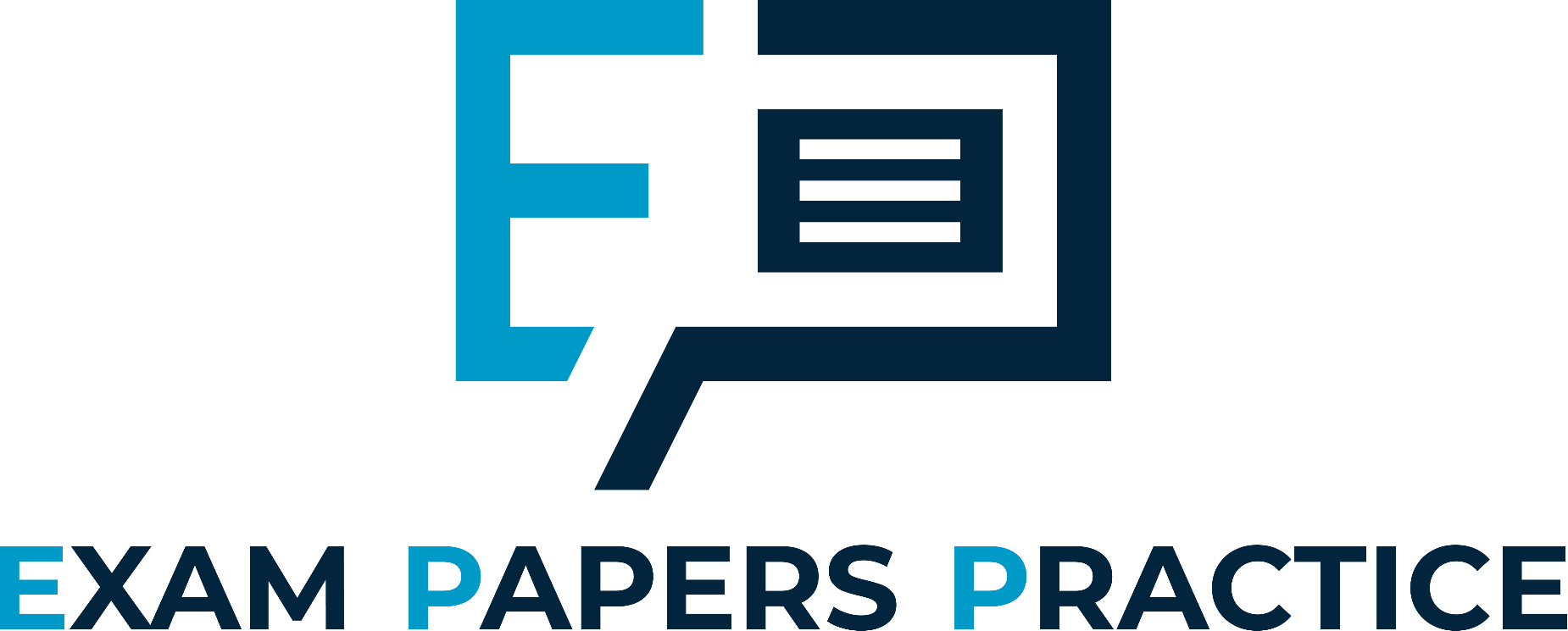 For more help, please visit www.exampaperspractice.co.uk
© 2025 Exams Papers Practice. All Rights Reserved